Beyond the Paywall: Reading Newspapers for Free
By Lynnanne Pearson
Adult Services Manager
January 24 2019
[Speaker Notes: Make the most of your library card, using it to read articles from newspapers that otherwise exist behind the paywall.
You no longer need to be frustrated with only getting a couple of free articles a month from great newspapers like The New York Times, The Washington Post, and the Wall Street Journal.]
Today’s Agenda
Library PressReader 
Chicago Tribune
The New York Times
The Wall Street Journal
The Washington Post
[Speaker Notes: The New York Times, The Washington Post, and the Wall Street Journal.]
For home access for most of these products, you will first enter your last name and barcode on this landing page.
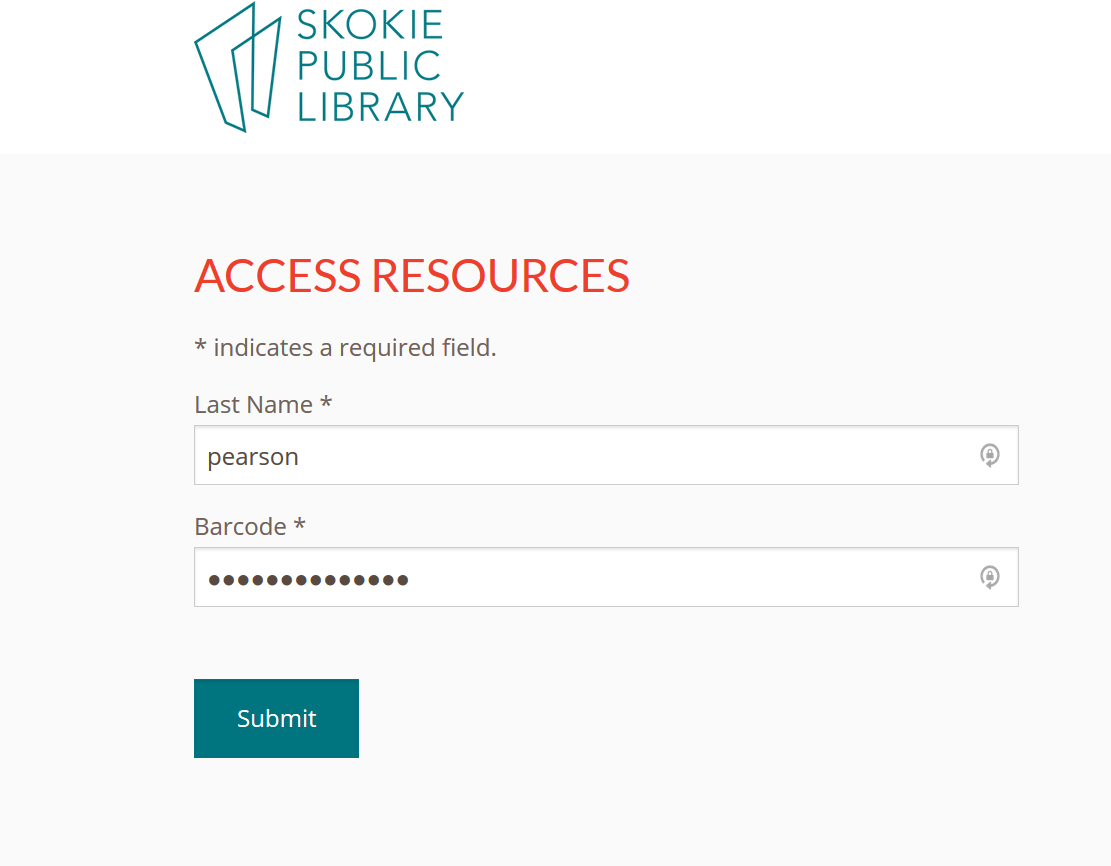 Library PressReader
Newspapers from Library PressReader
Over 7,000 publications from over 120 countries in over 60 languages.
Local newspapers 
 the Chicago Tribune and the Chicago Sun-Times
Newspapers from around the country
the Washington Post and the NY Post
Newspapers from around the world
The Daily Mail and the Times of India
Most publications have 90 days of issues archived. 
The Chicago Tribune only has issues from the current week.
Newspapers from Library PressReader
You can select favorite publications and save materials to your devices. 
Translates to and from many languages
Full images
Articles can be read to users
Ability to download or print
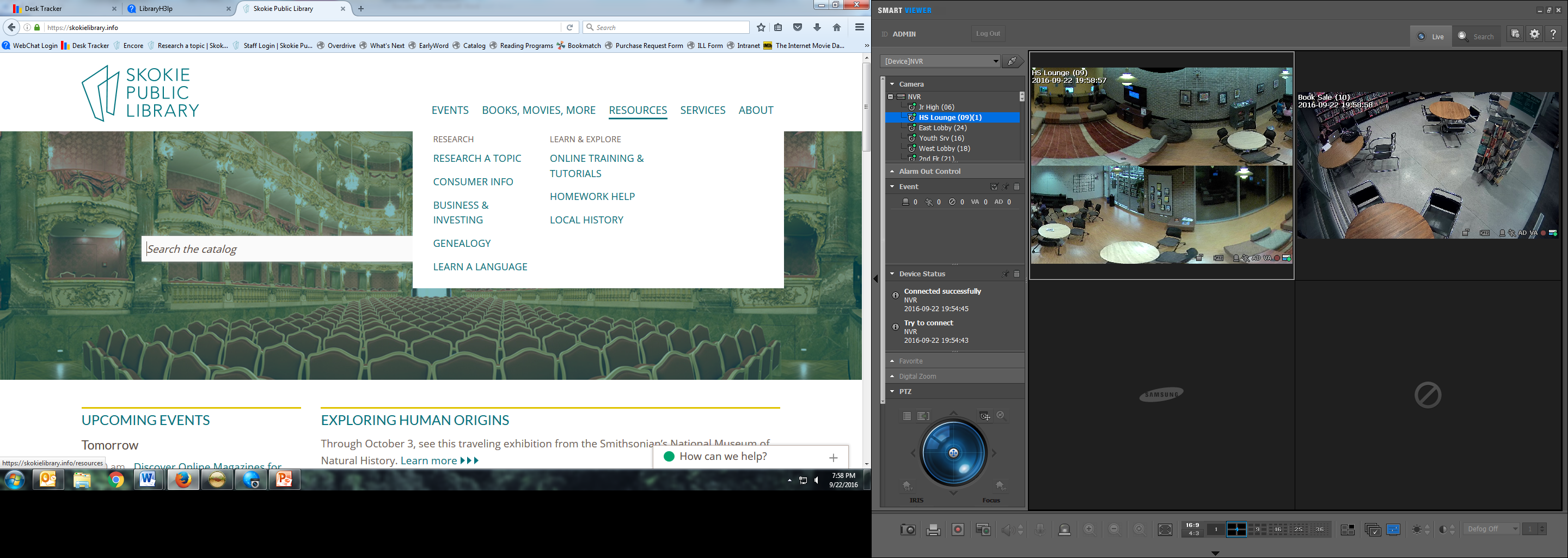 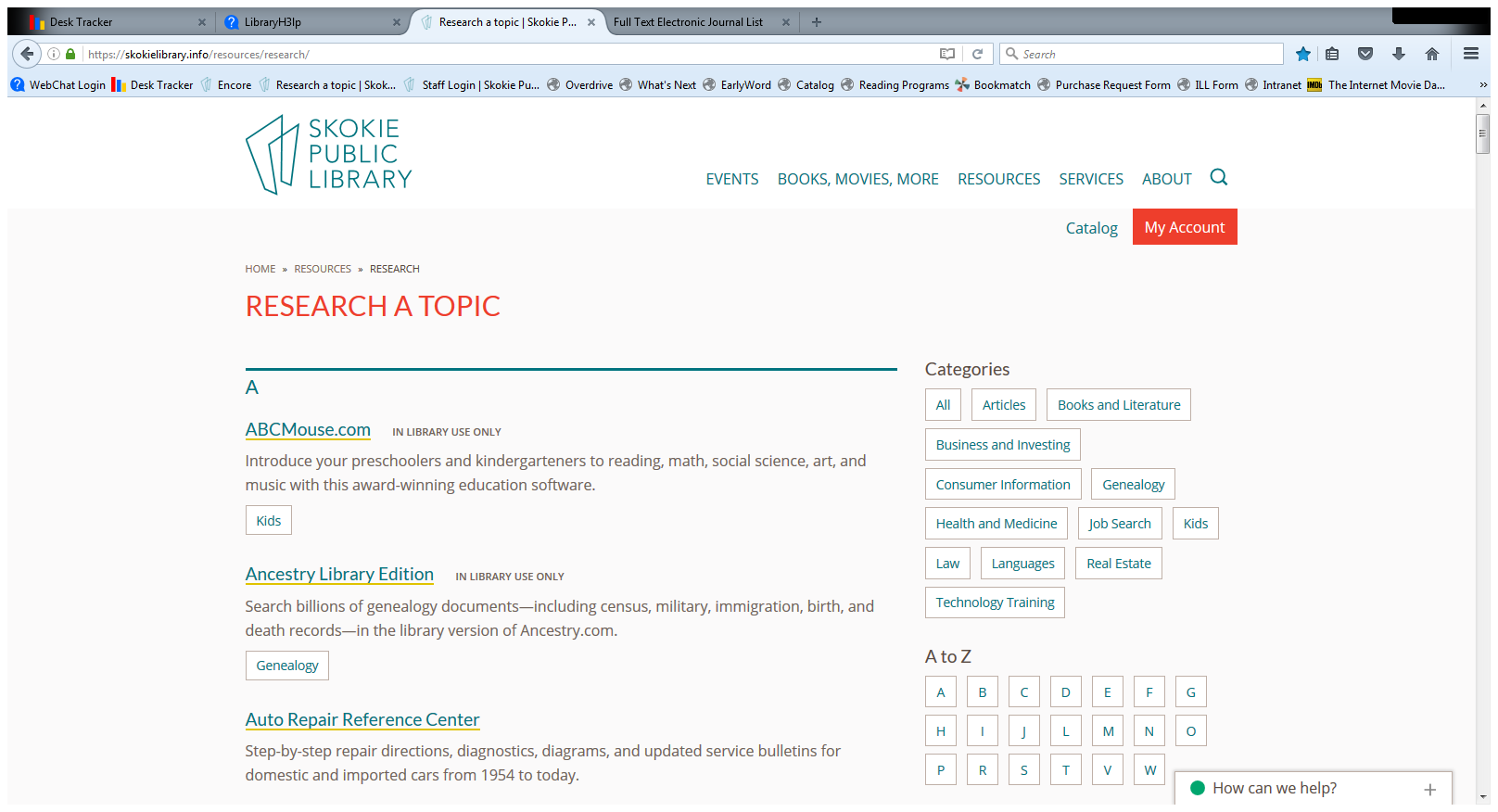 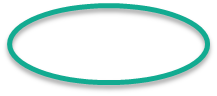 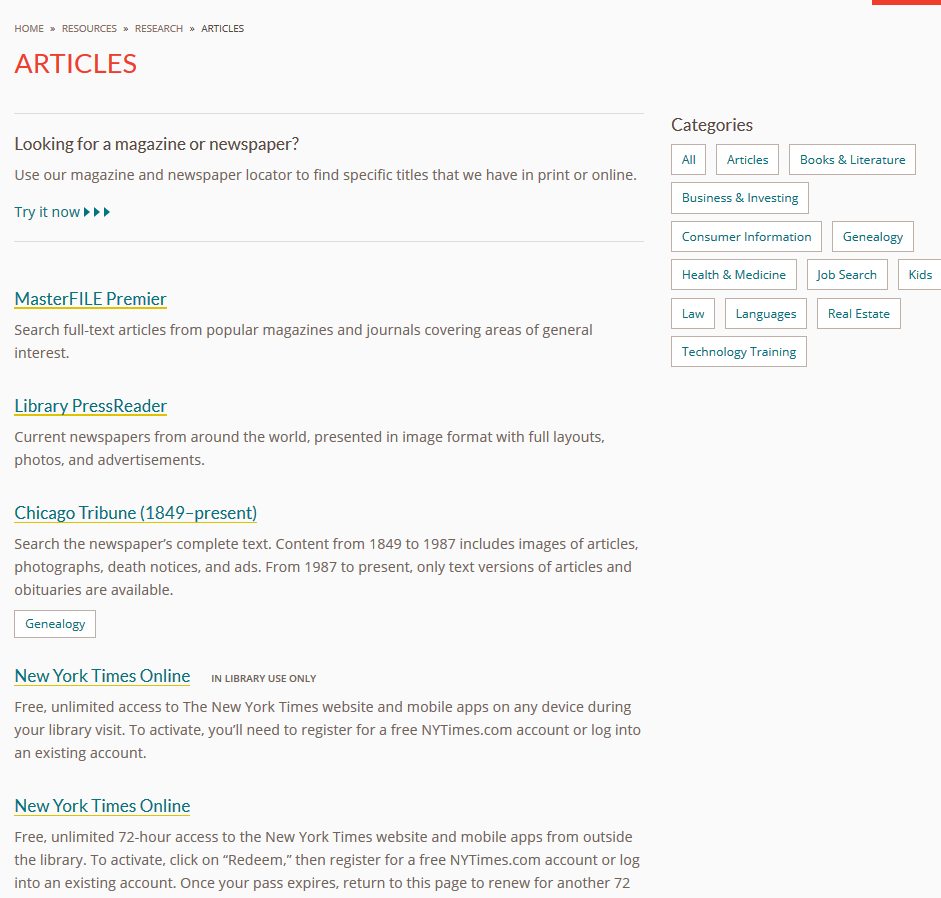 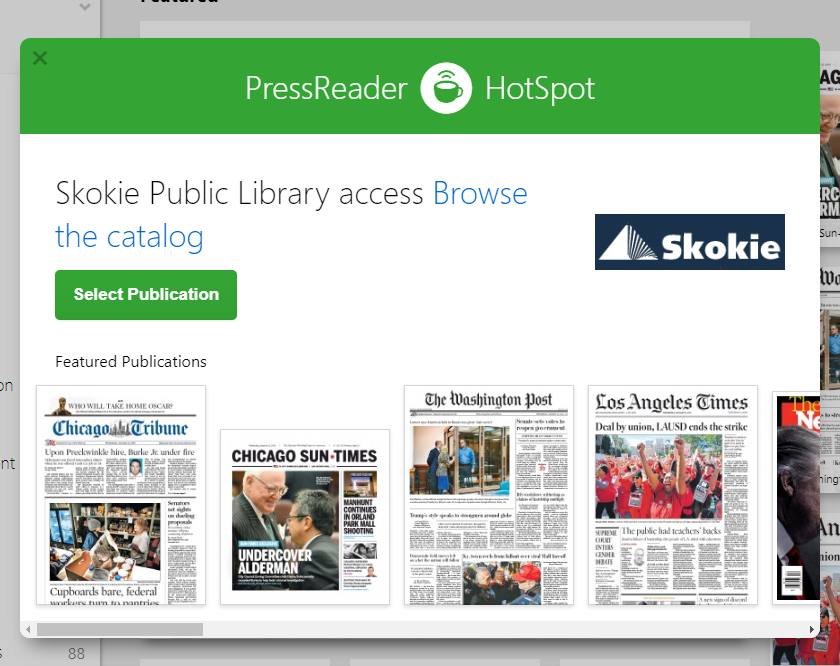 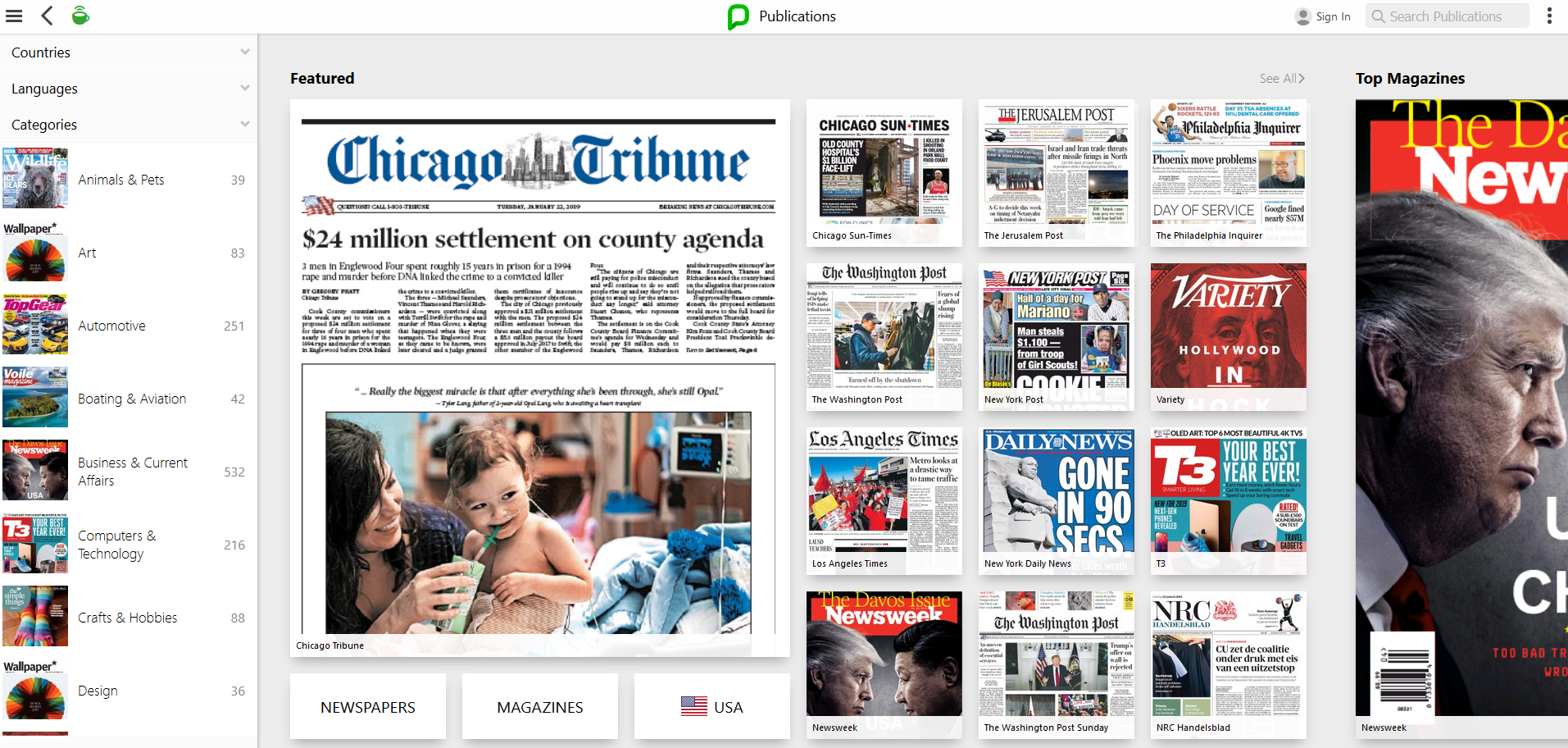 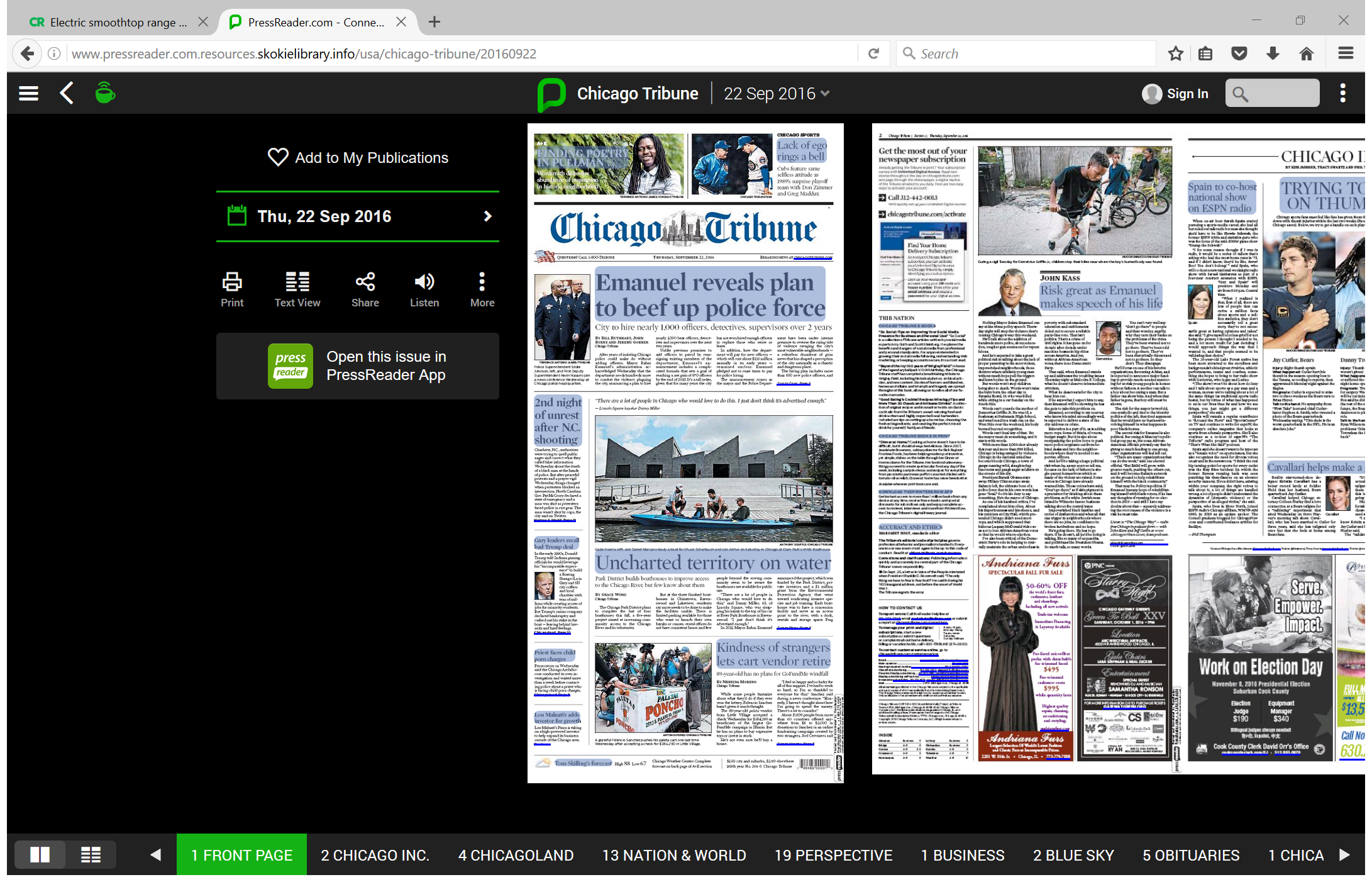 Click on an article to read it
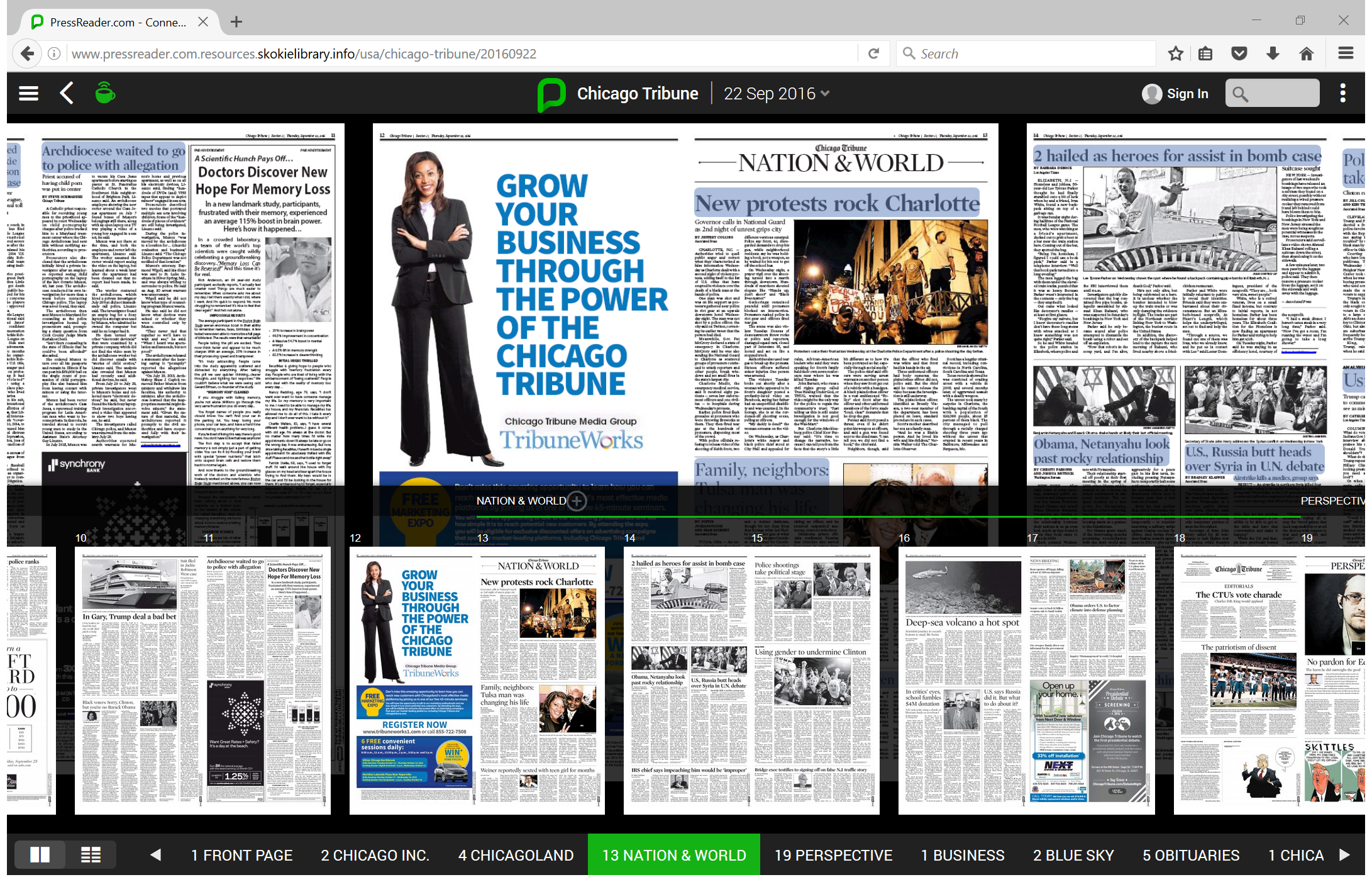 Click on the numbered headings on the bottom to get to that section of the paper
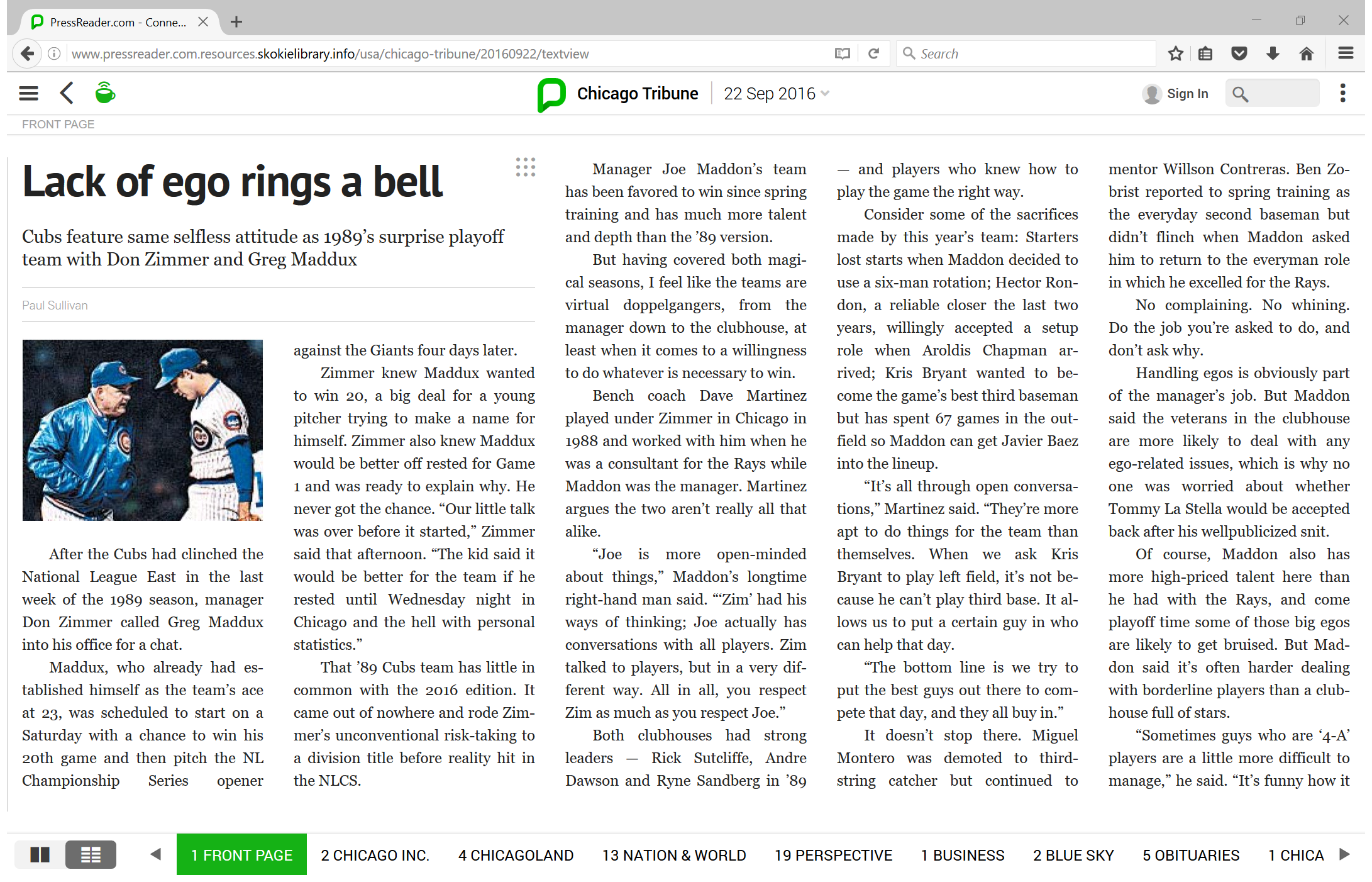 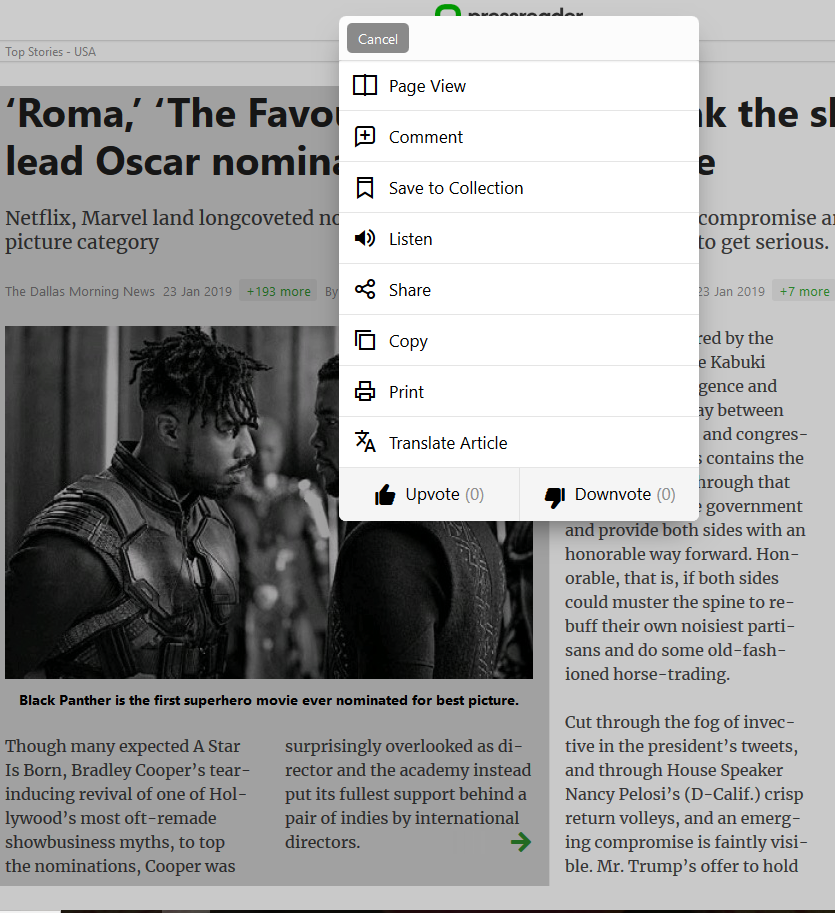 In every story, click on the dots

to get the menu.
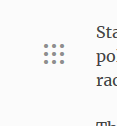 [Speaker Notes: Share, print, save, copy,  listen or translate the article.]
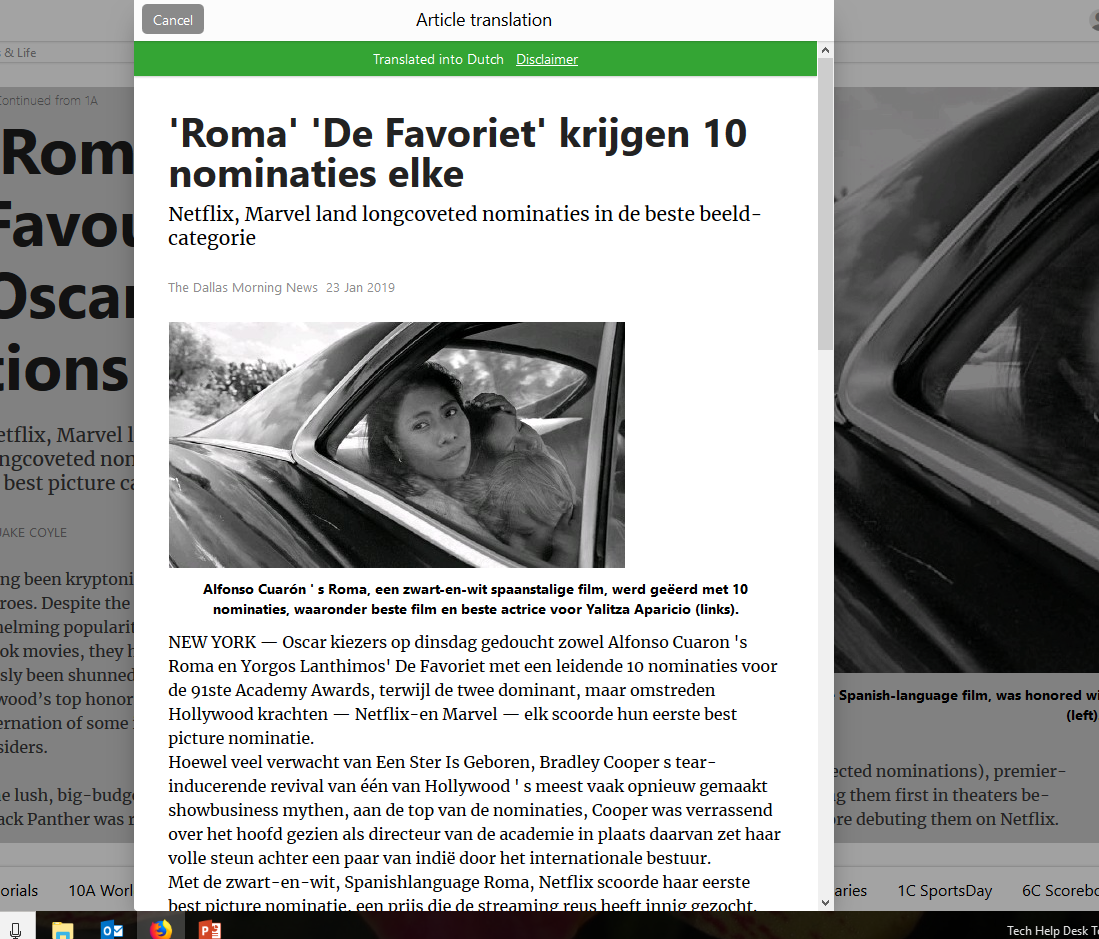 Translate to another language
An article translated into Dutch. Just one of the many languages you can pick to translate an article into.
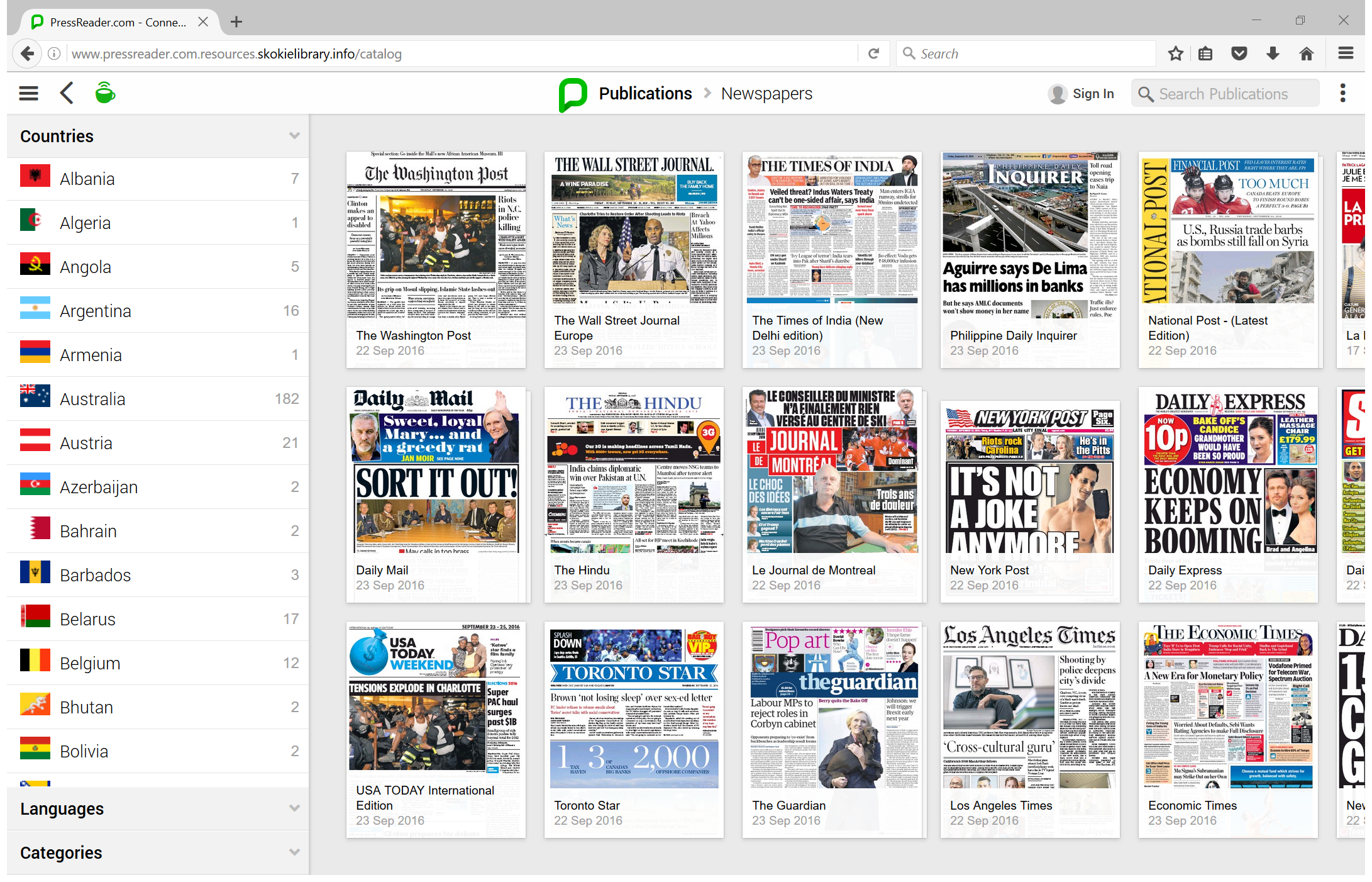 Choose the country to view the newspapers from that country.
Magazines from Library PressReader
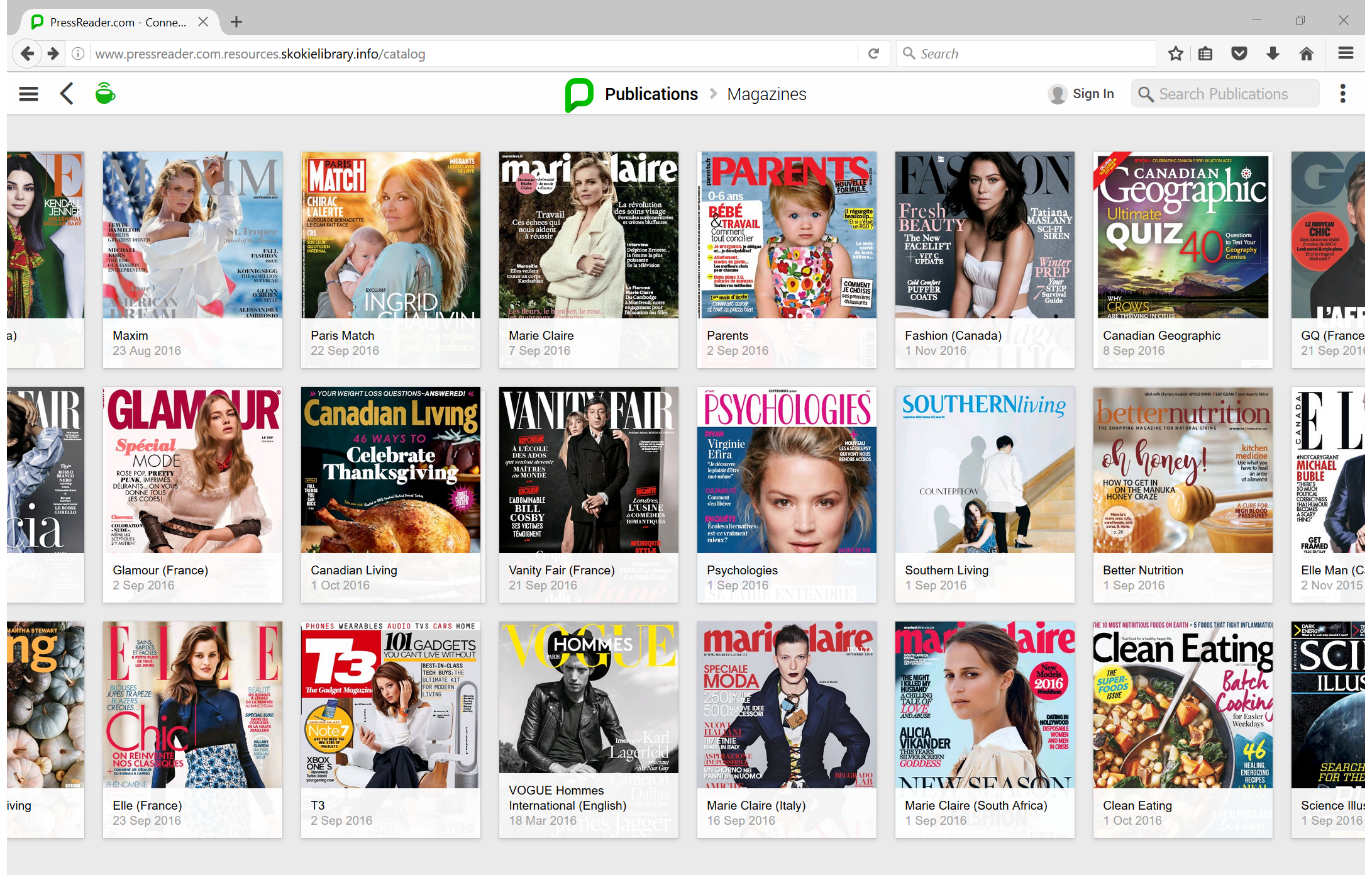 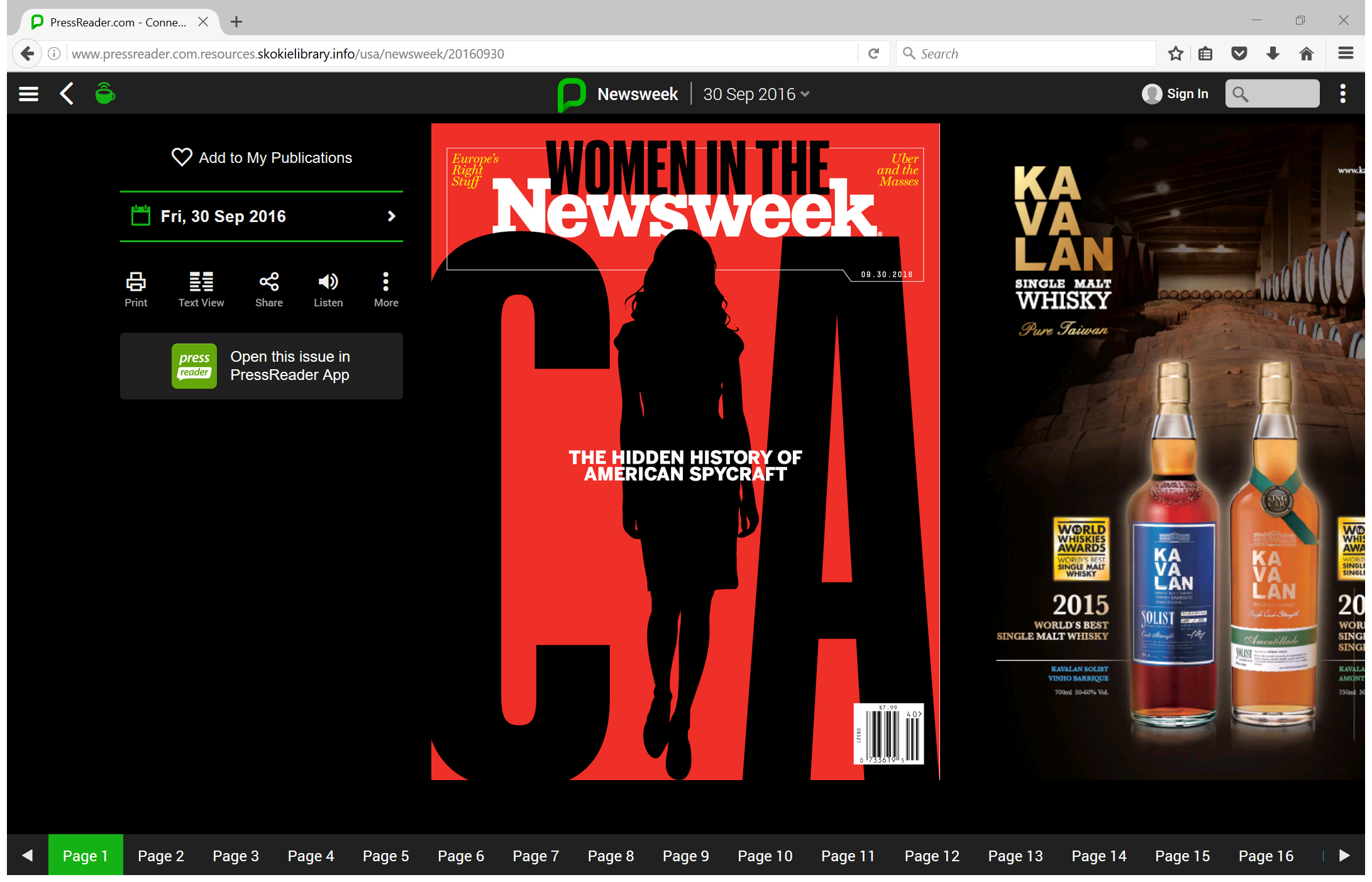 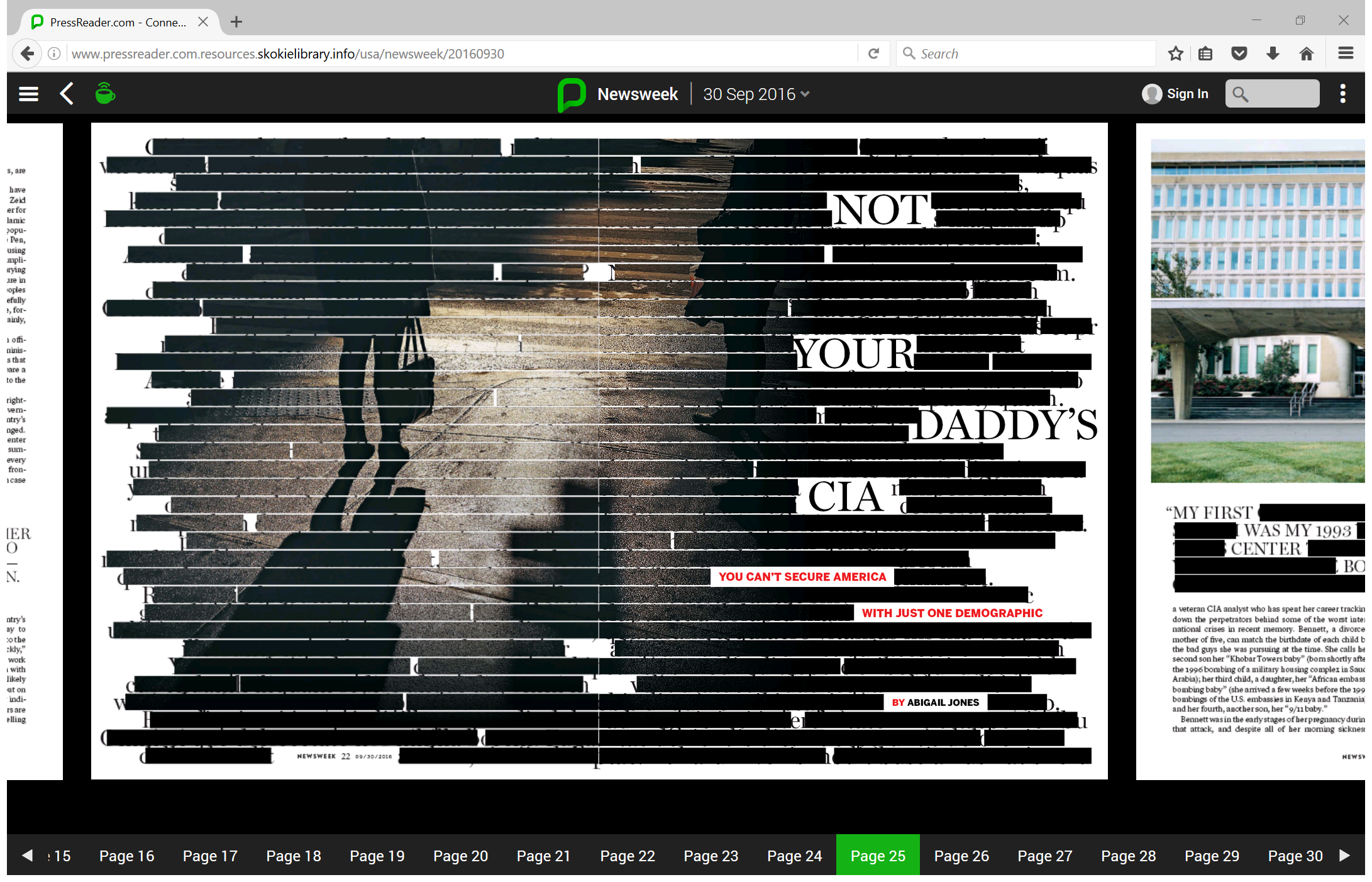 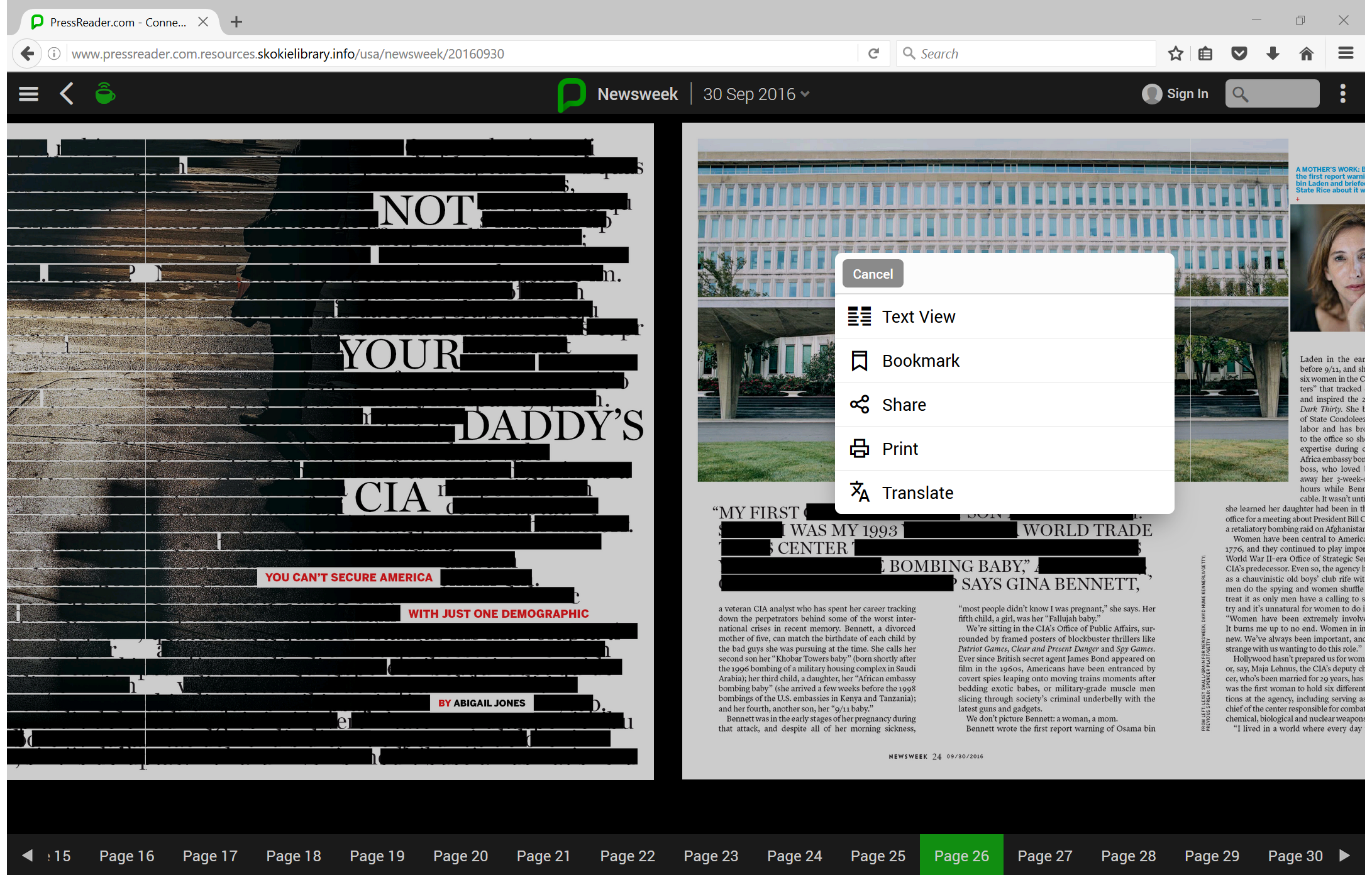 Right click for menu
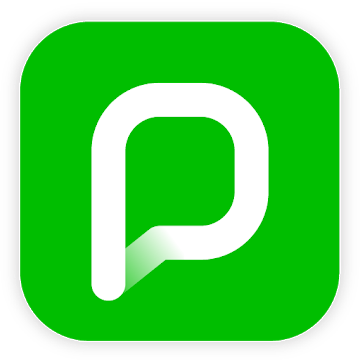 PressReader app
Available for both Android and Apple devices
Need to set up an account through the library’s PressReader site and then use that account to log into the app.  
Same functionality as the website.
App experience
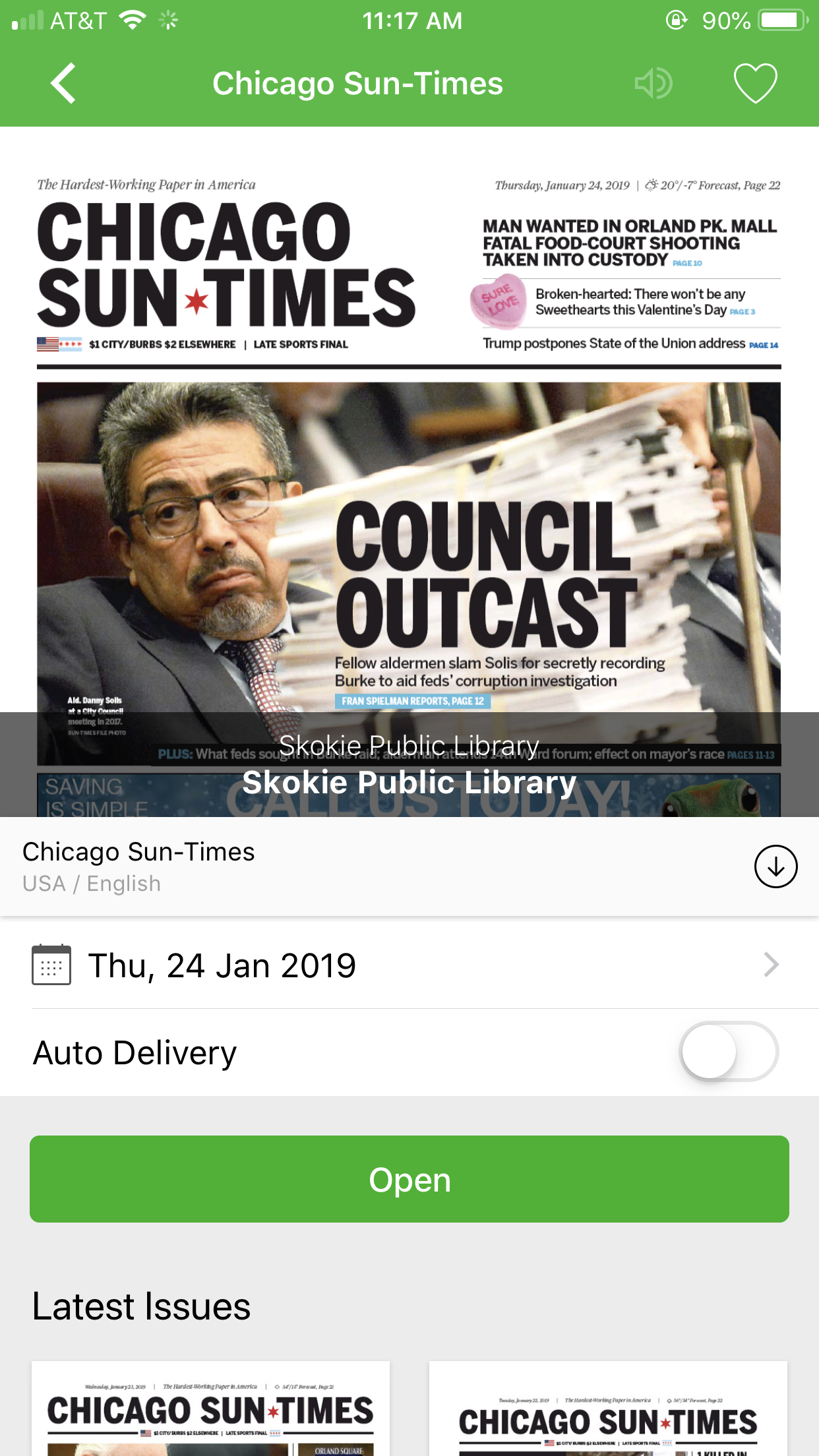 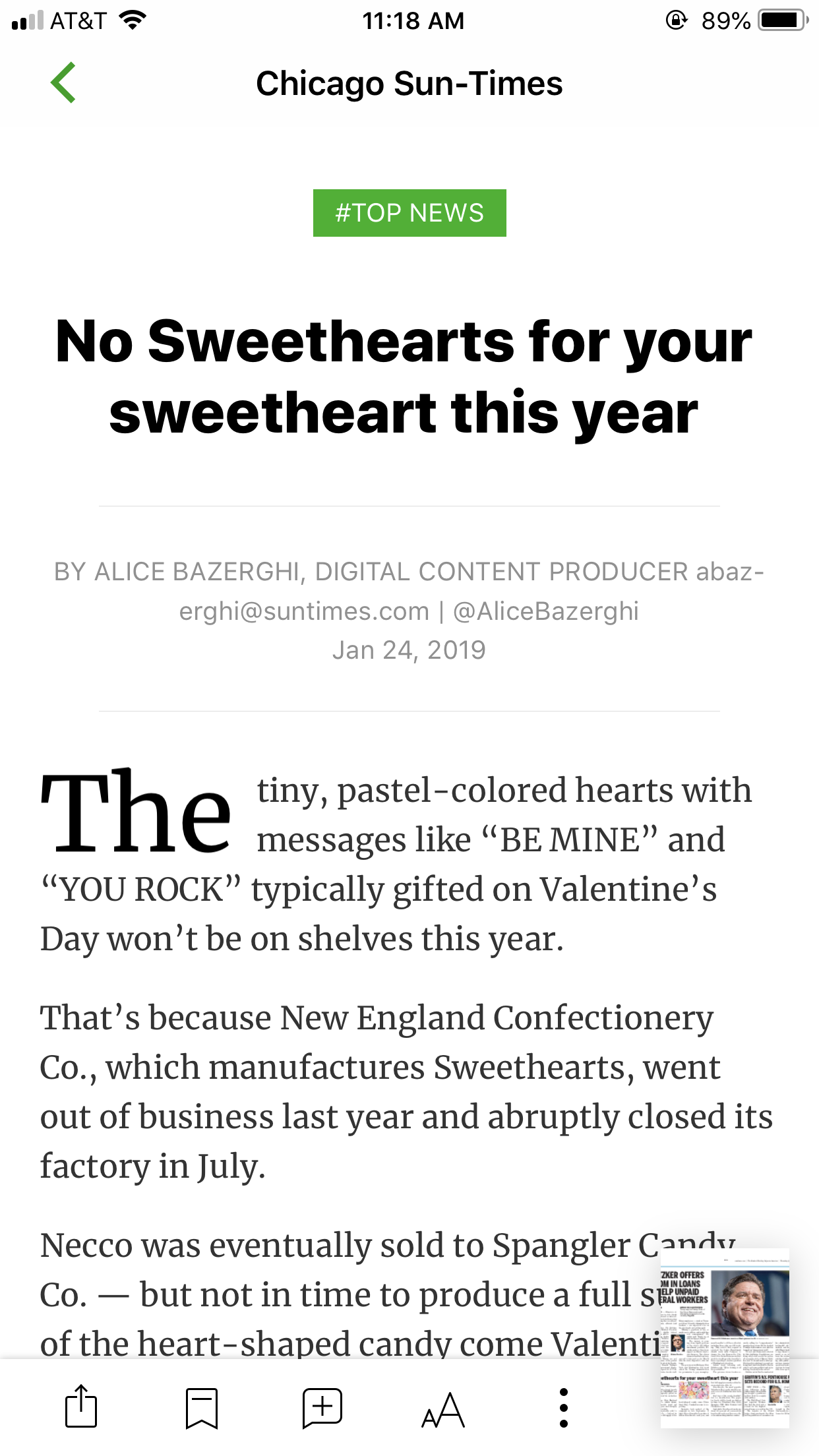 Chicago Tribune
Chicago Tribune via Proquest
Access to articles more than this week. 
Complete text and content from 1849 to 1987.
includes images of articles, photographs, death notices, and ads. 
Only text versions of articles and obituaries are available from 1987 to present.
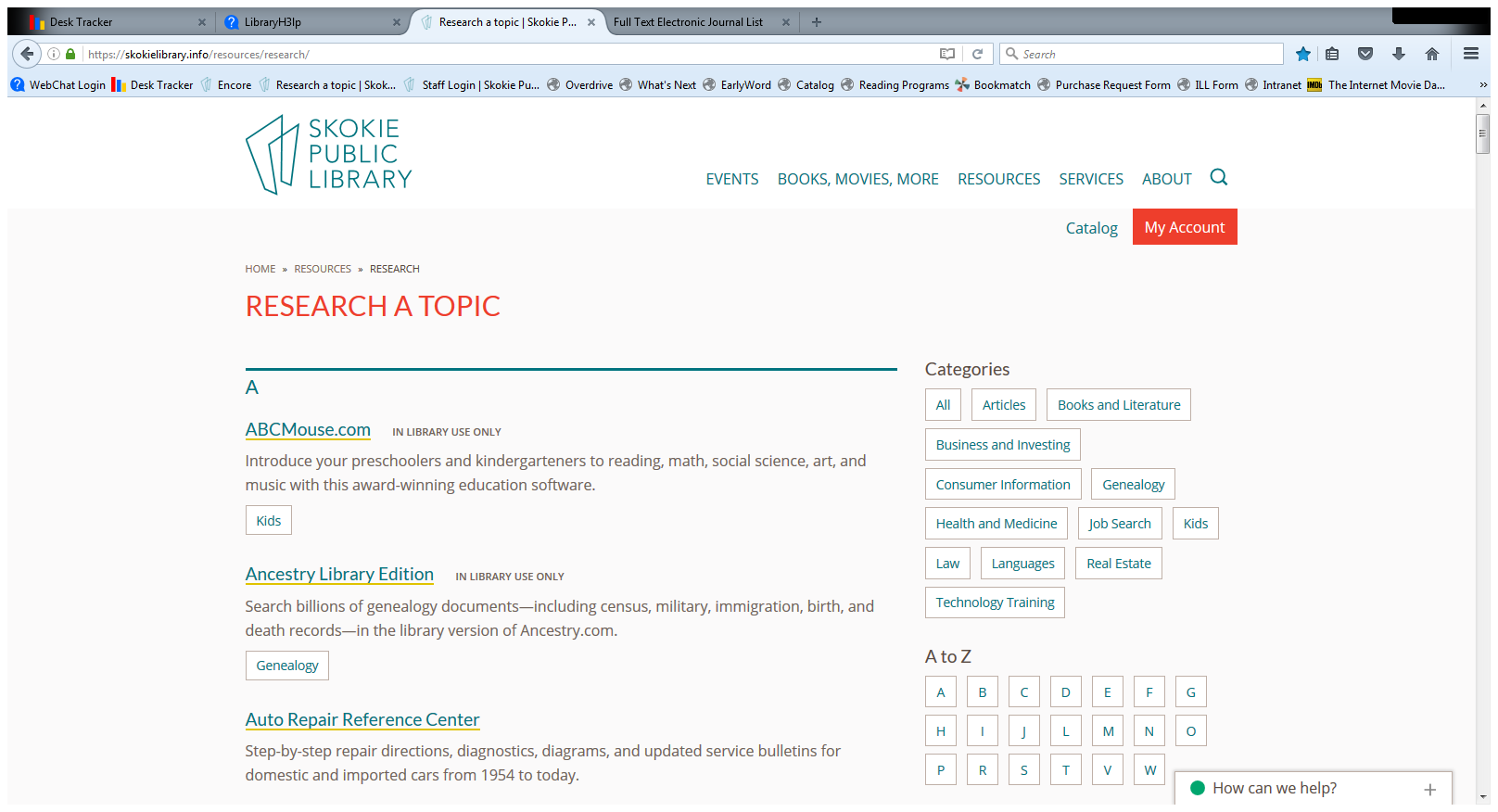 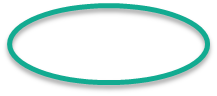 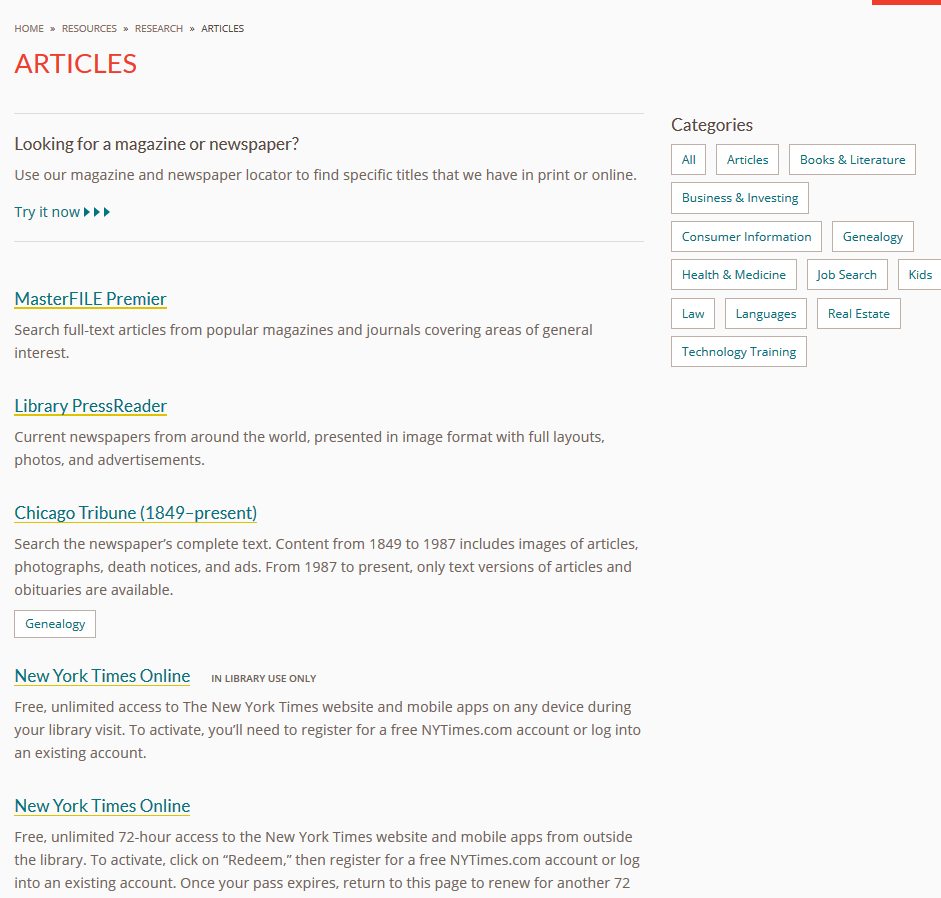 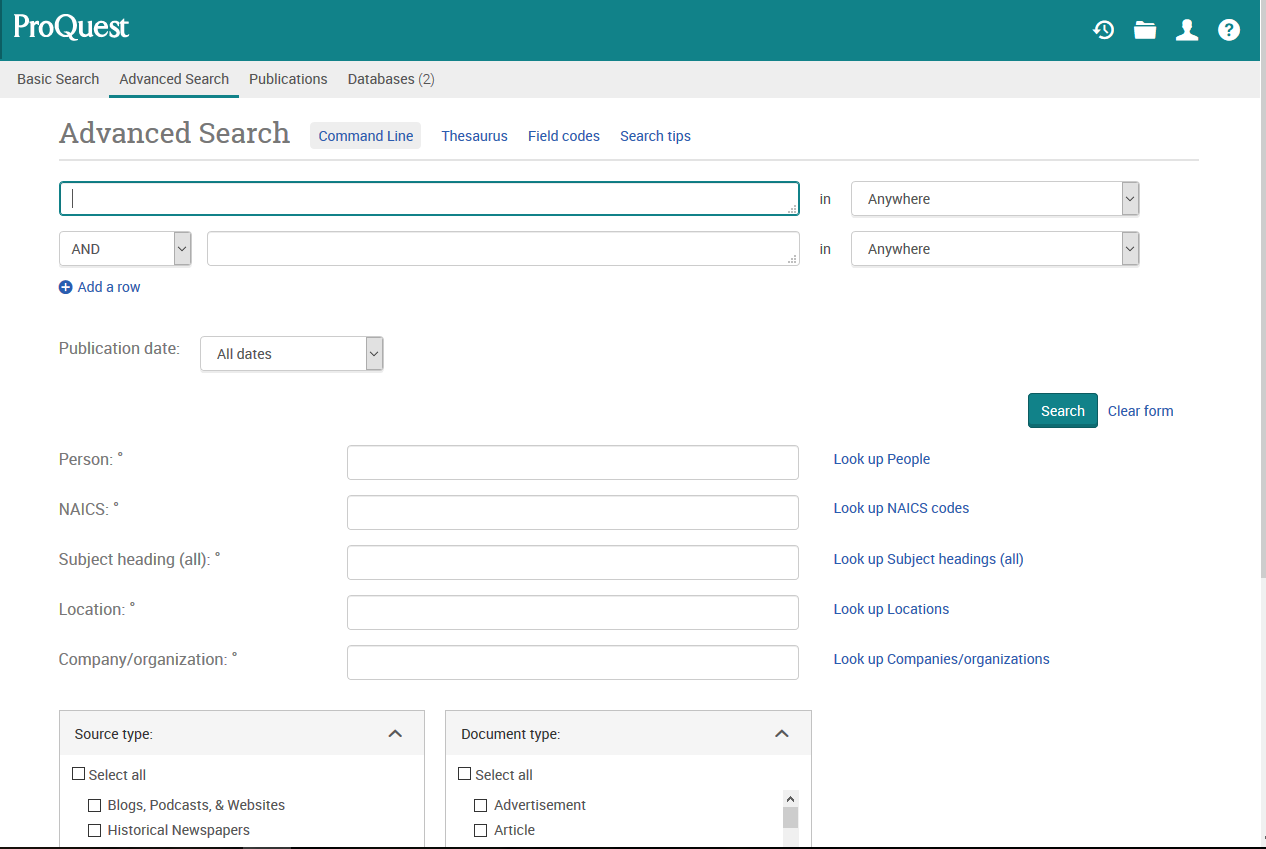 Search by
Combining search terms
Article subject’s name
Article author’s name
Company name 
NAICS code
[Speaker Notes: North American Industry Classification System codes classify organizations by industry. You can use them to find documents related to a particular industry.]
Narrow your search
Change the date range
Add more search terms
Select a specific section of the paper such as:
Advertisement
Birth Notice
Commentary
Editorials
Feature
Front Matter
Front Page/Cover Story
Image/Photograph
Marriage Announcement
Obituary
Example: I searched for Sox and disco
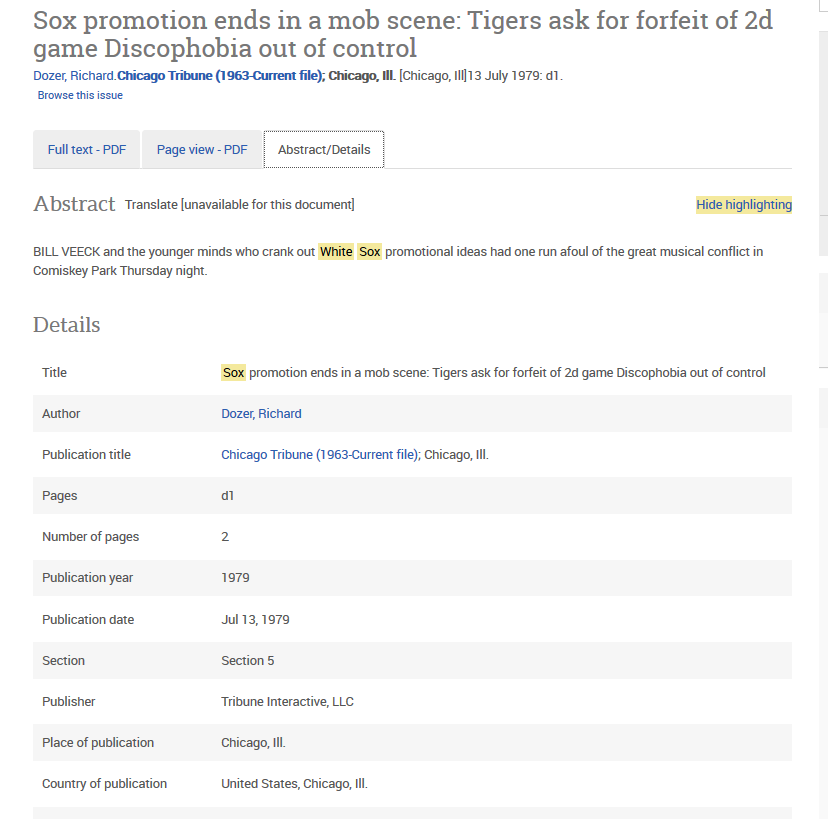 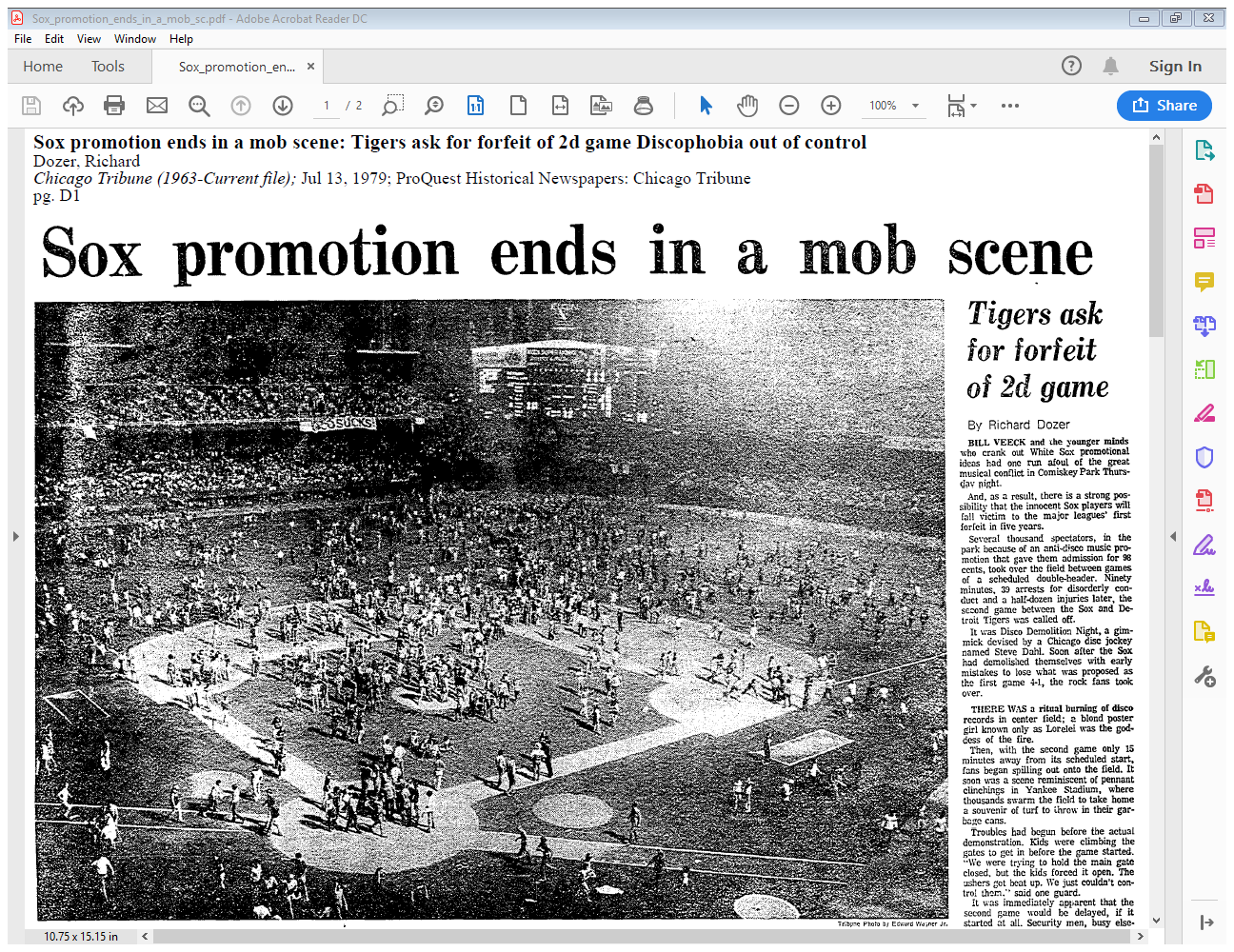 [Speaker Notes: Dozer, R. (1979, Jul 13). Sox promotion ends in a mob scene. Chicago Tribune (1963-Current File) Retrieved from https://search.proquest.com/docview/170102939?accountid=3671]
I then searched for Cubs and World Series
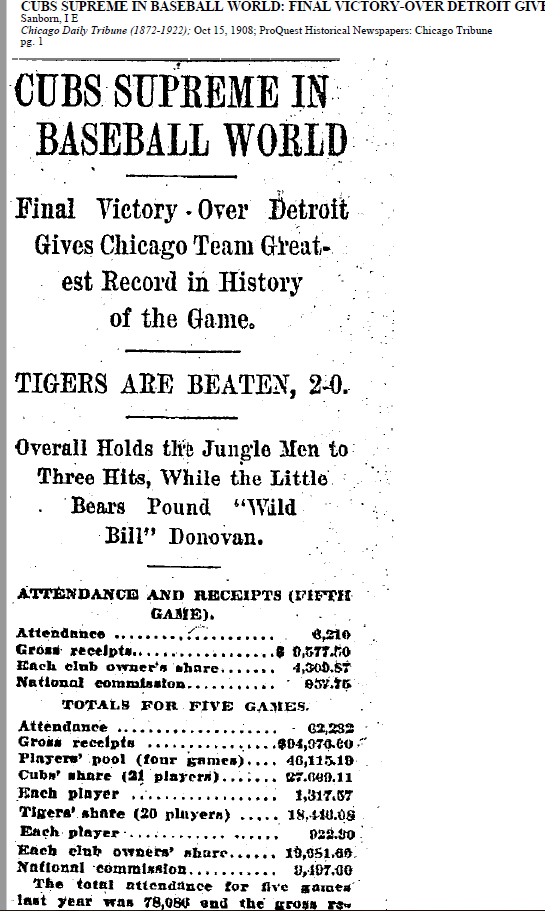 Cubs world series 
1908
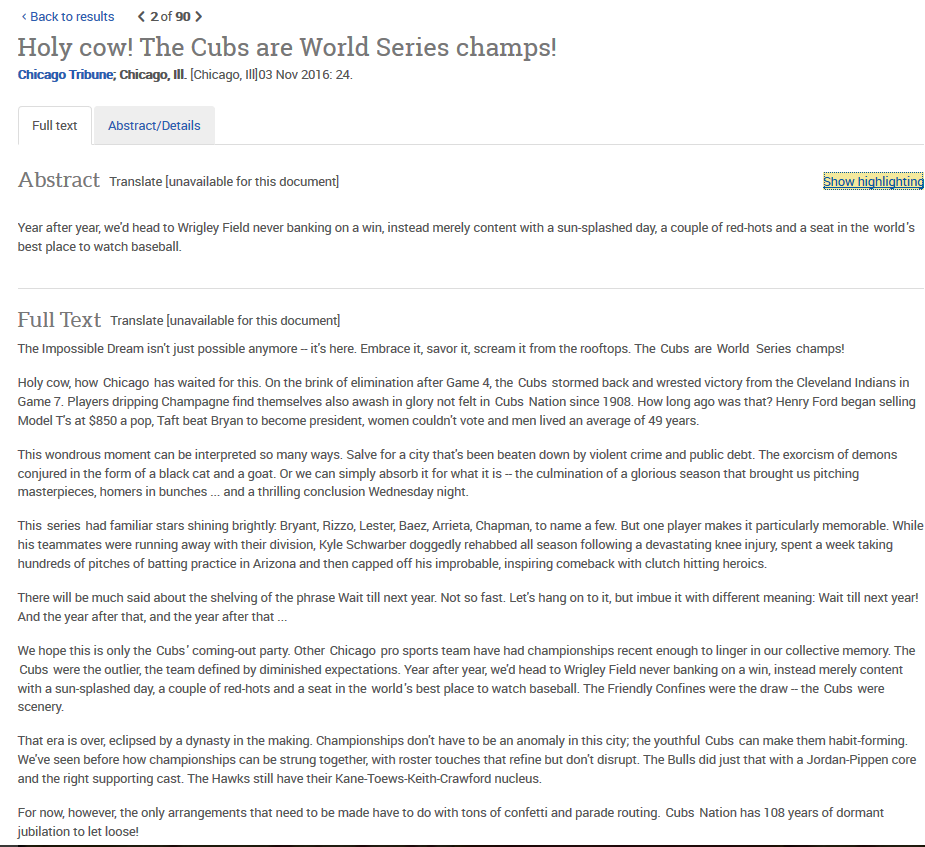 Cubs World Series 2016
New York Times
In Library Access
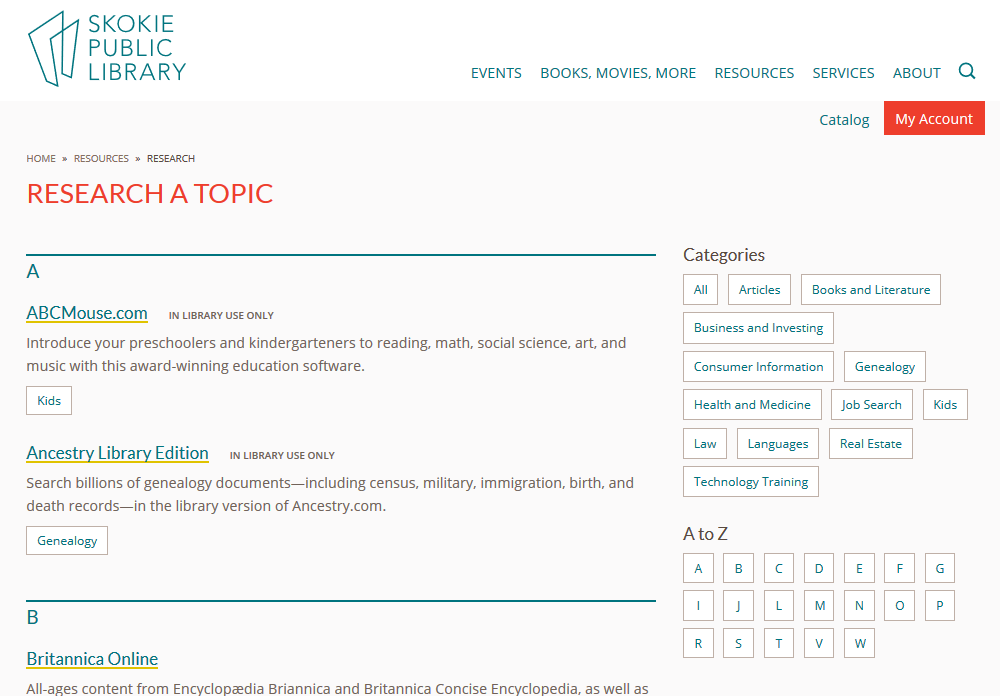 https://skokielibrary.info/resources/research/
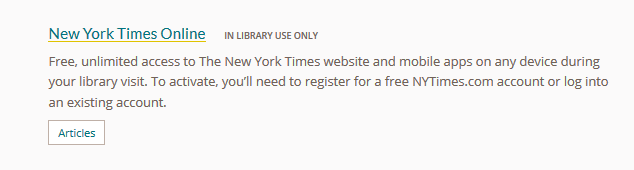 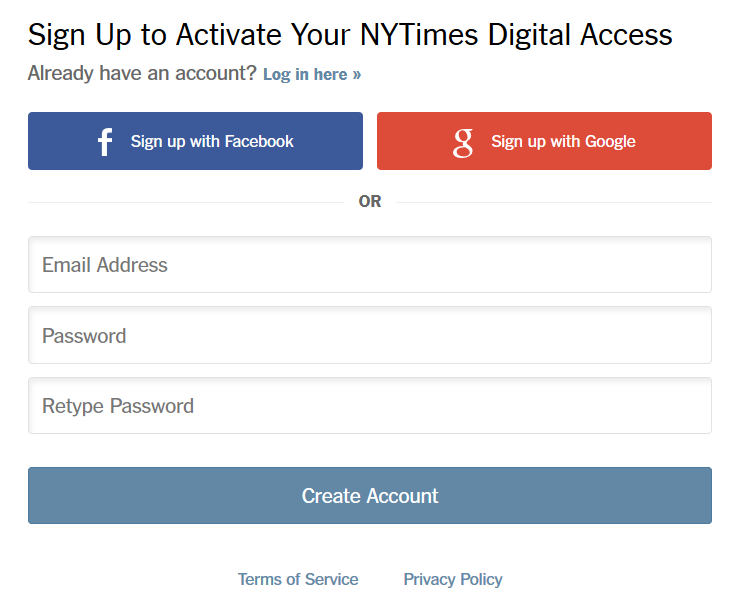 Already Registered on NYTimes.com? Click here to log in
Need to Register? Enter your email address and select a password here. Click Create Account.
All the news of the day
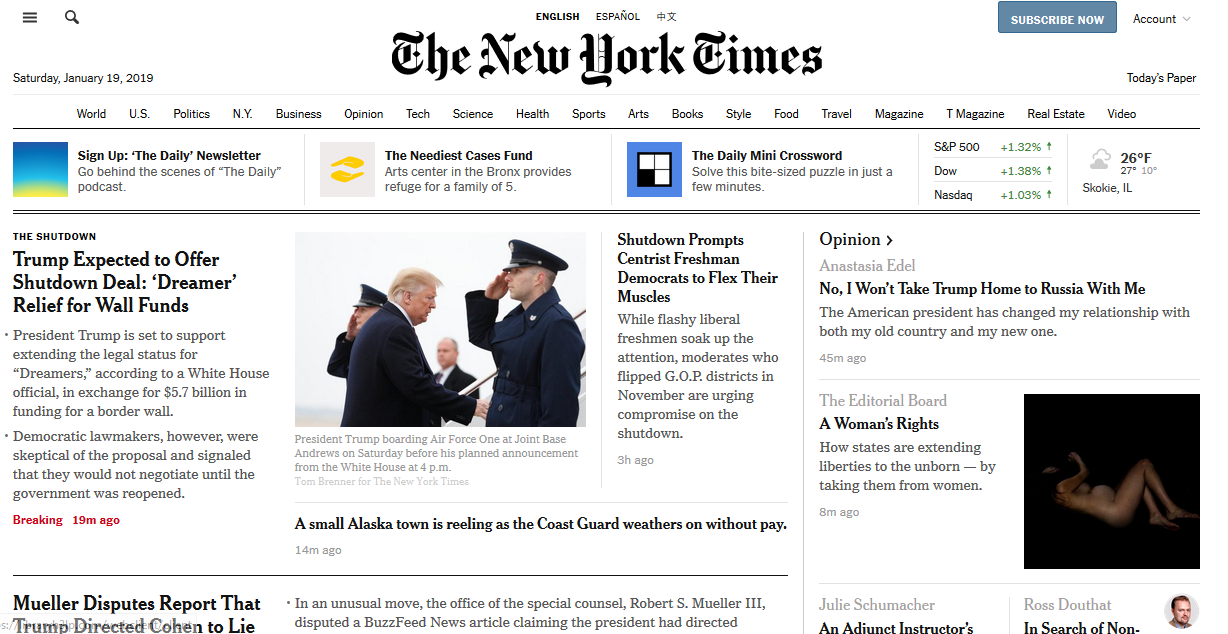 You can even do the crossword!
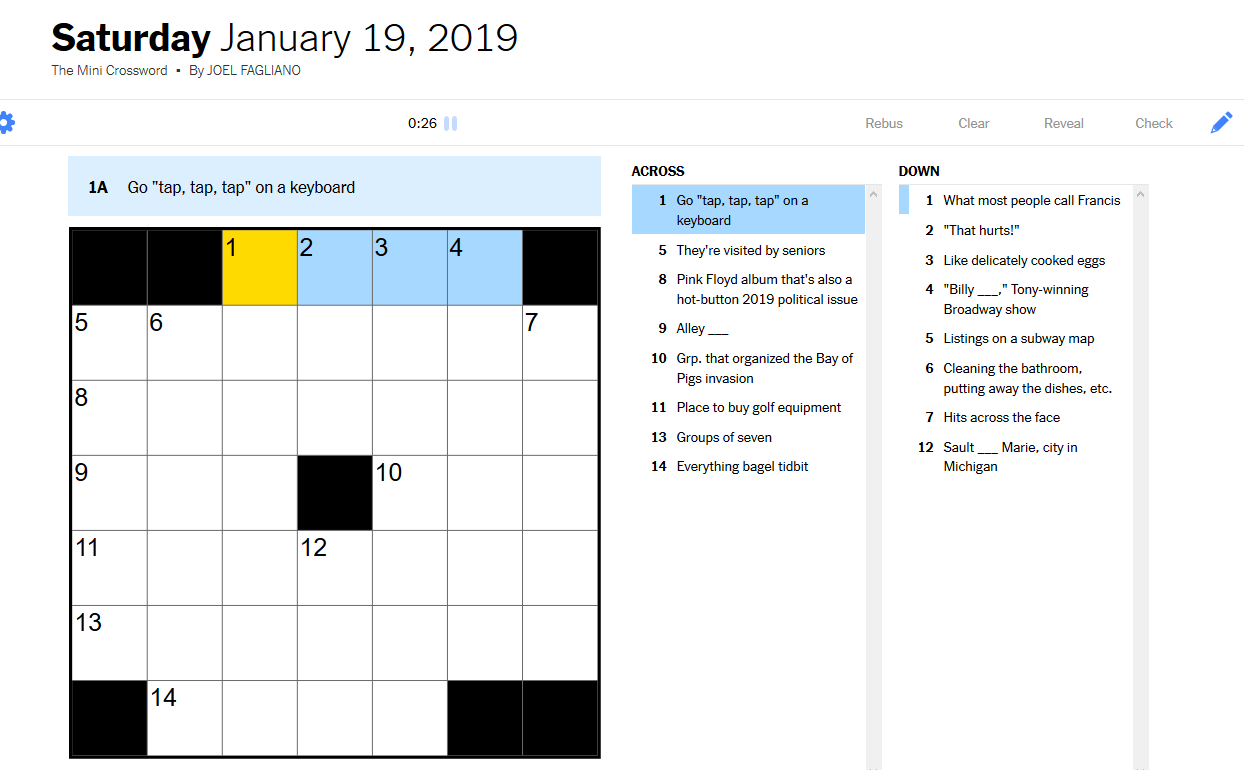 Home access
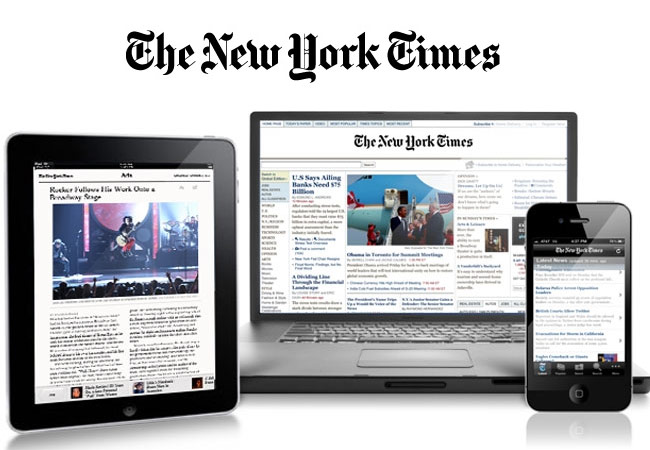 One Code Redemption Process
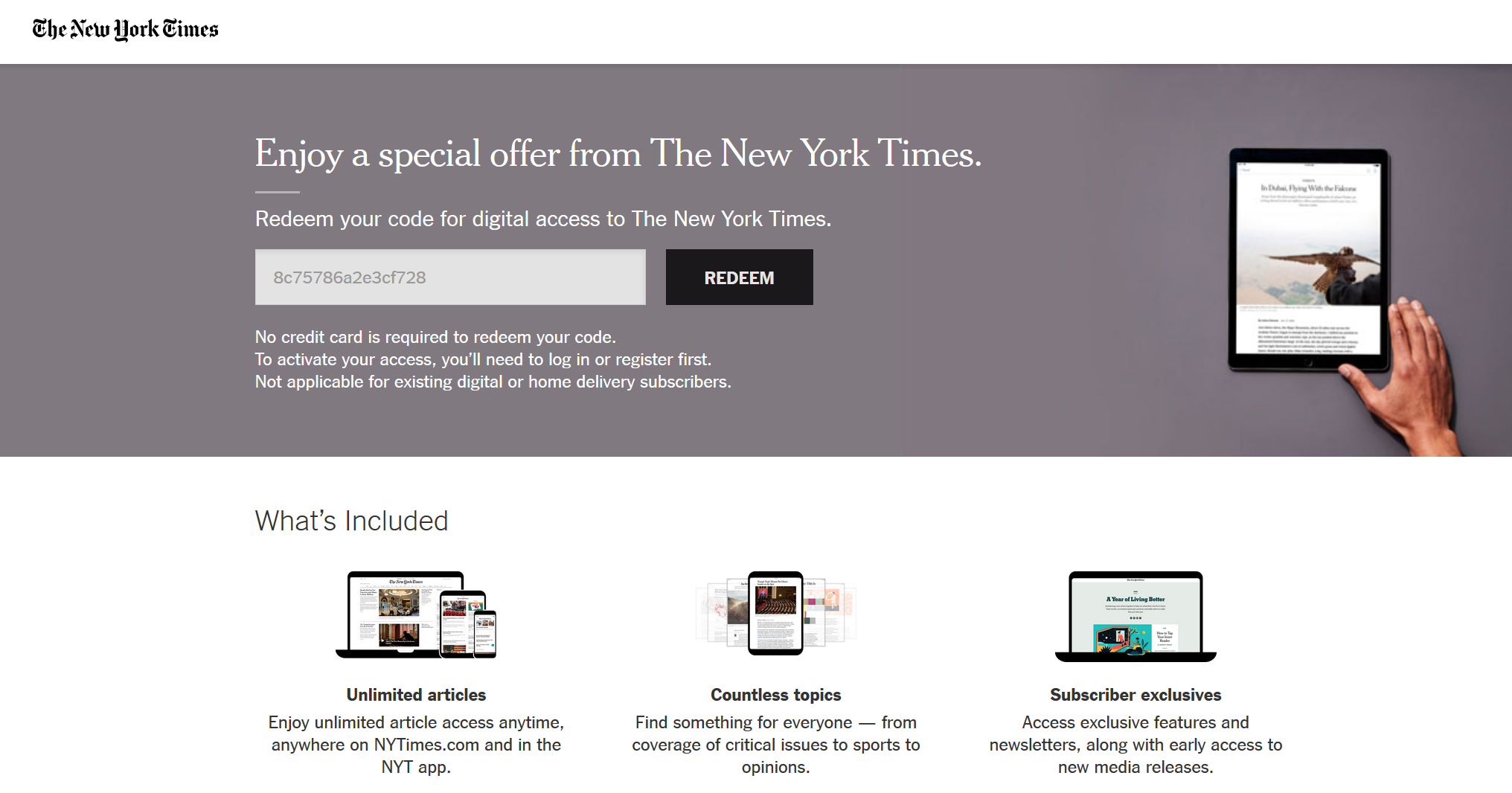 Once you click on the link on library’s website, you are directed to this page. Click on redeem for home access to the NYTimes
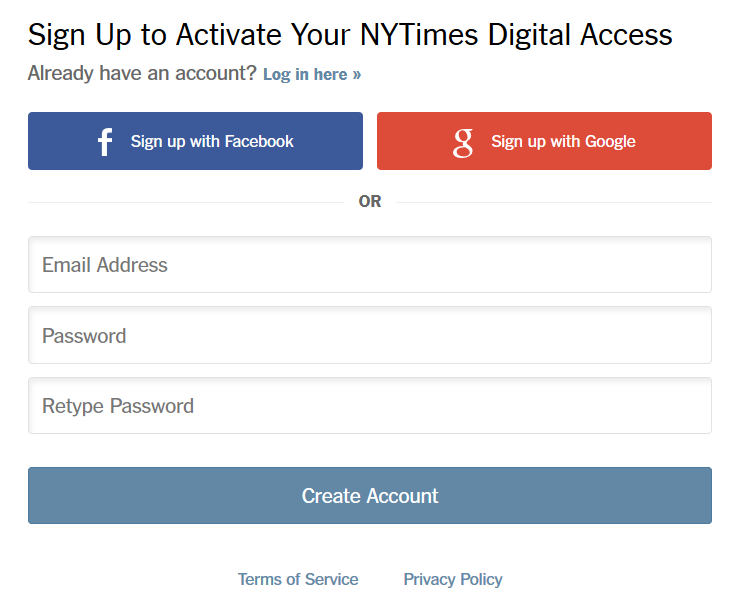 Already Registered on NYTimes.com? Click here to log in
Need to Register? Enter your email address and select a password here. Click Create Account.
Once you have logged in or Registered, you will be presented with the confirmation page which will provide the expiration date.
You cannot redeem a subsequent code until the current one expires
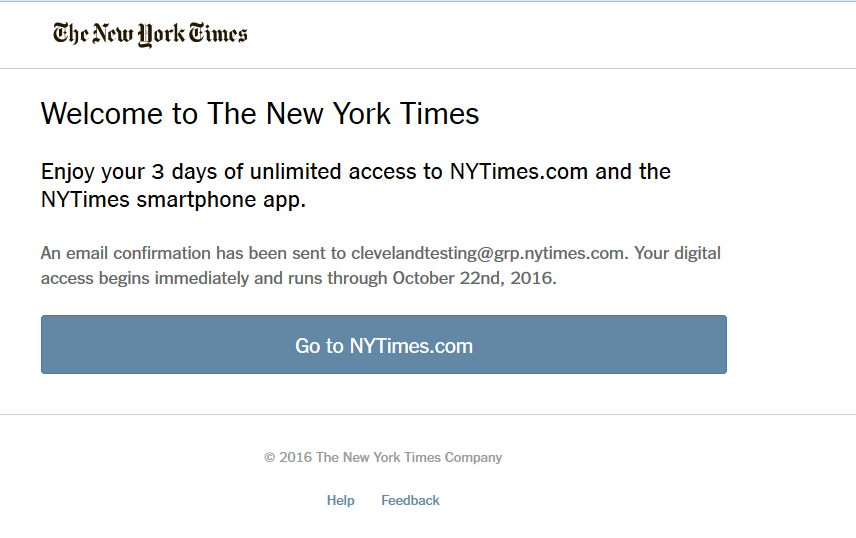 Email you receive
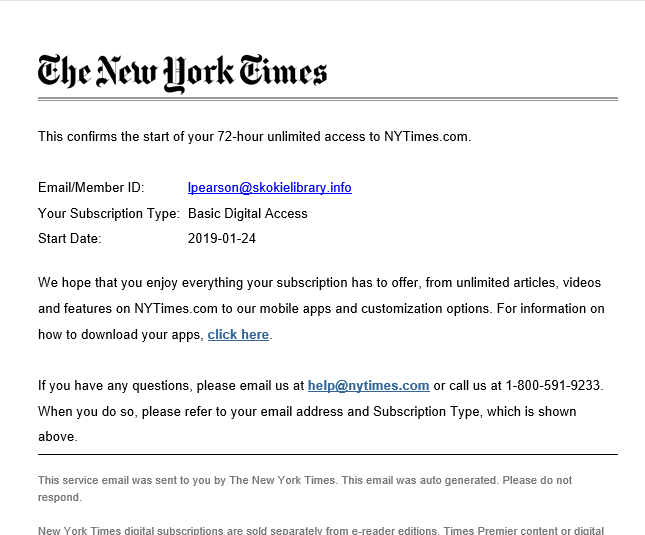 All the news of the day
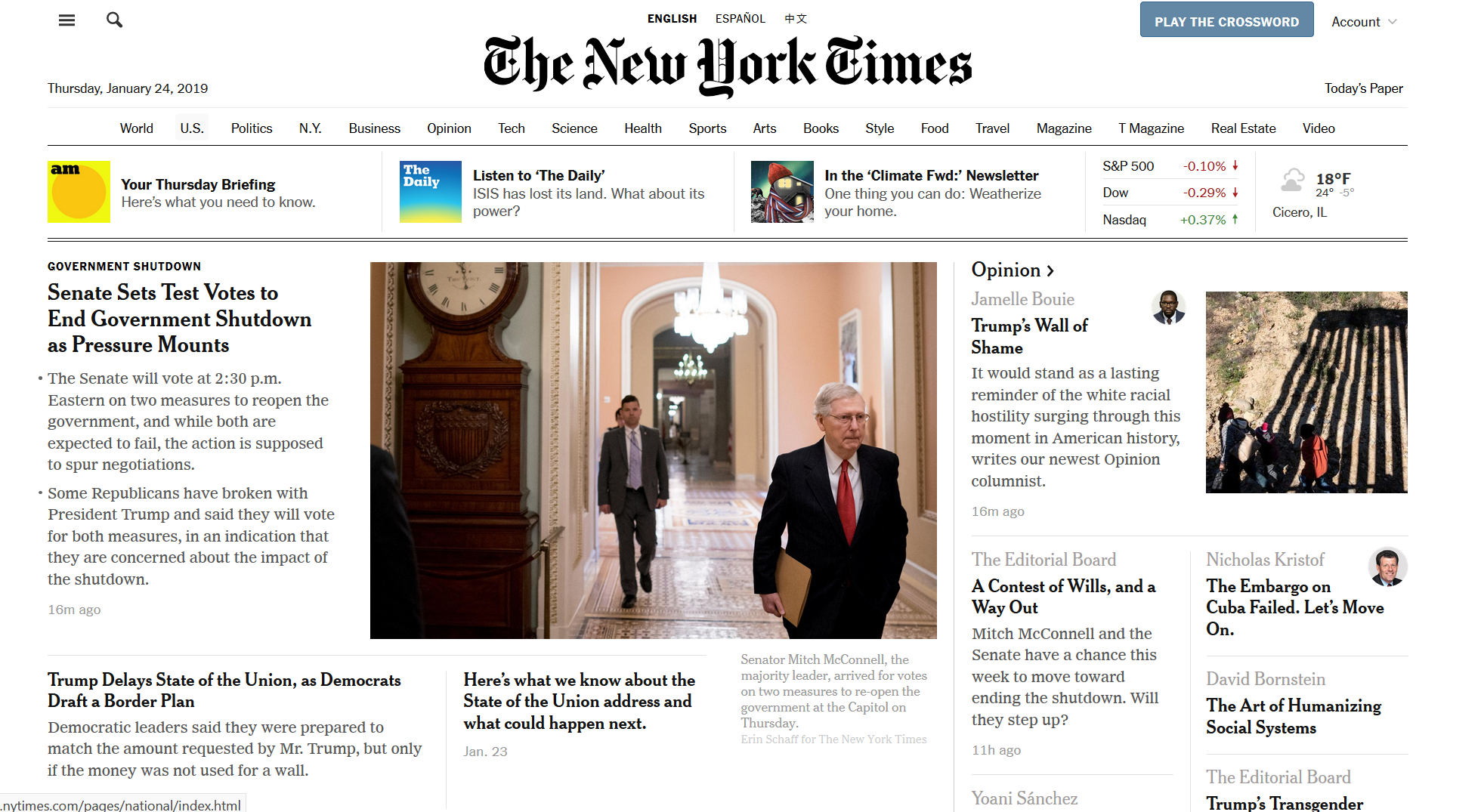 New York Times app
Available for both Apple and Android devices.
The same log in that you created for desktop access, you can use to log into the app
You can customize your news feed with the topics you are interested in.
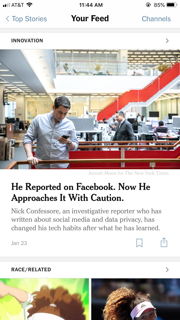 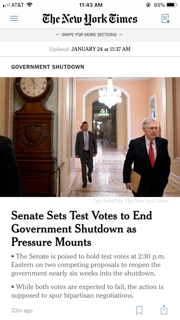 Wall Street Journal
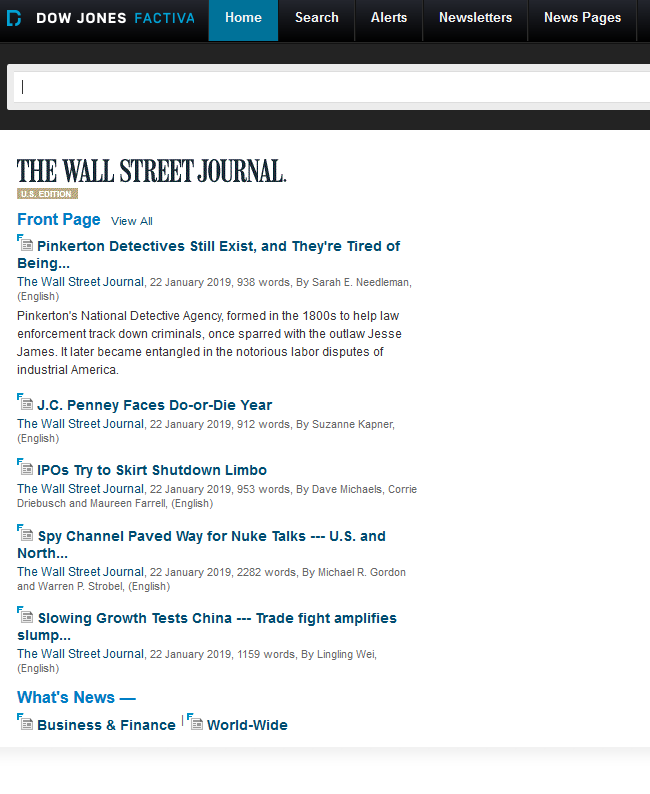 Factiva
Access to Full text articles
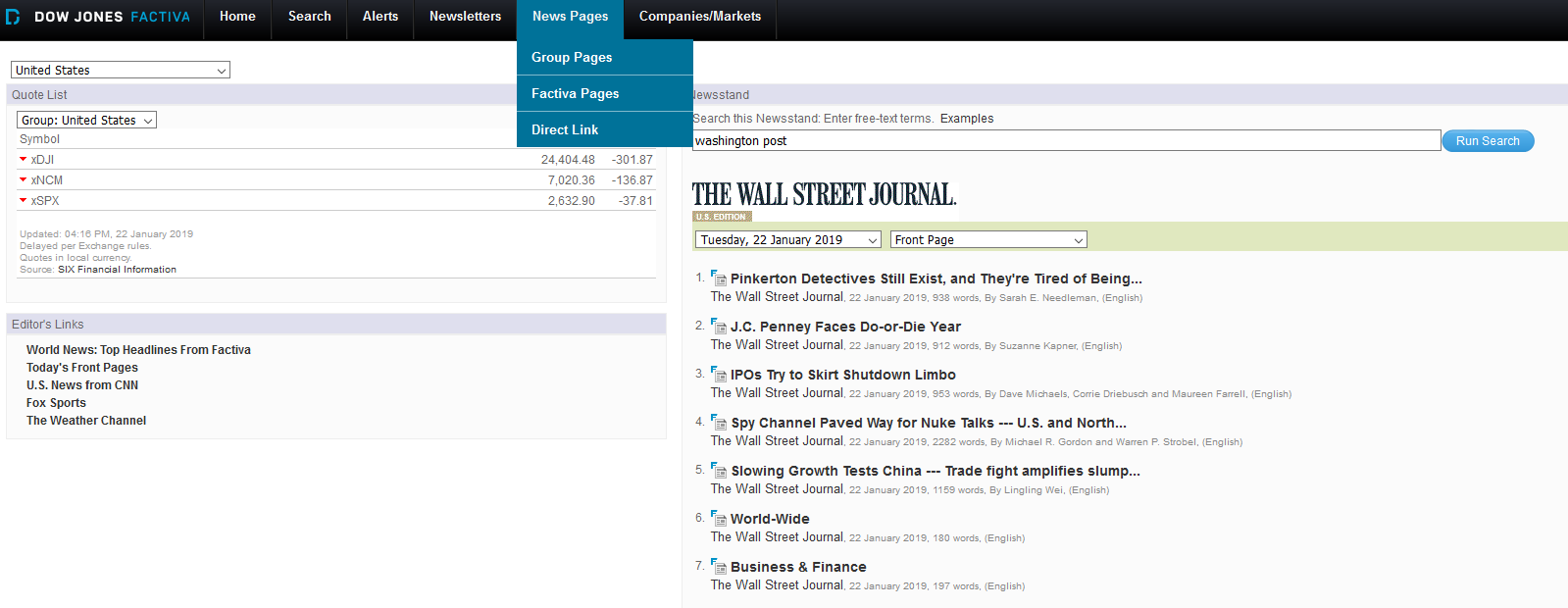 News Pages, then click on Factiva Pages
Navigating Factiva
Select the day you want from the dropped down menu
Select the section of the newspaper you           		 want
Scroll through the articles and								 then click on the articles to read it
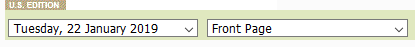 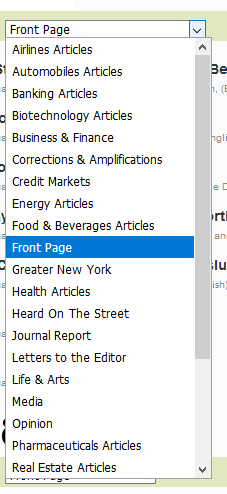 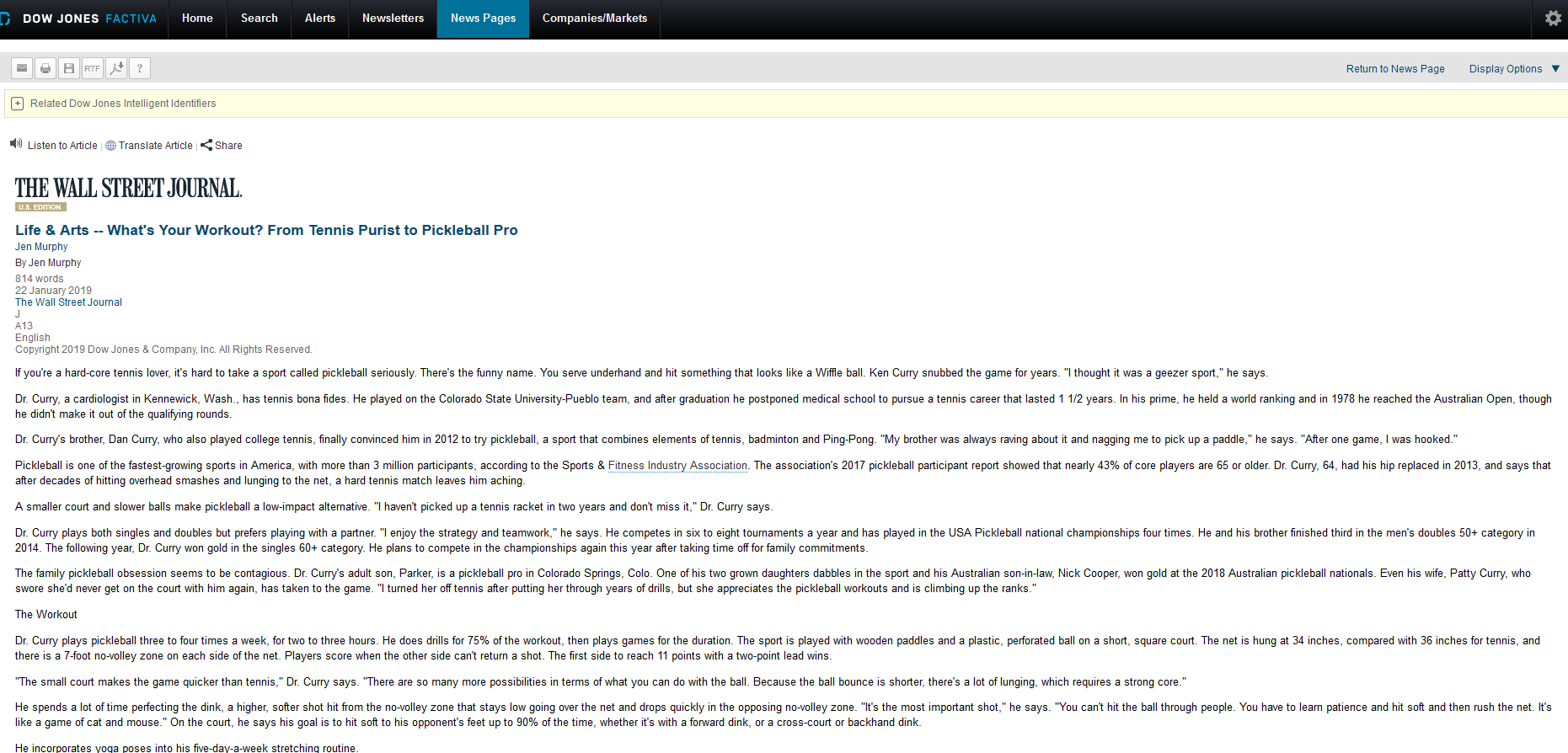 Click on these boxes to email, print or save the article
Washington Post
Through PressReader 
Current issue plus 90 days in the past
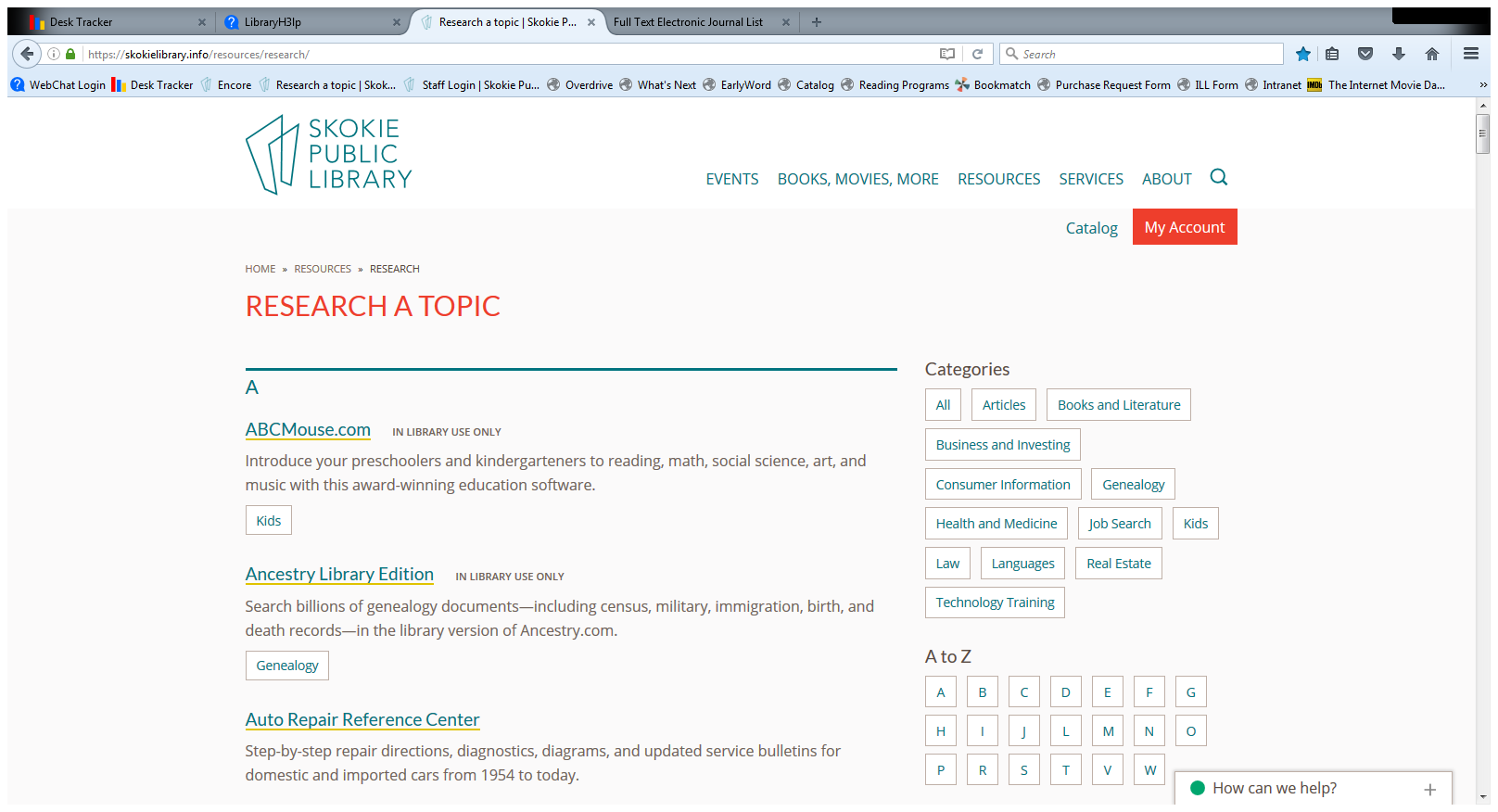 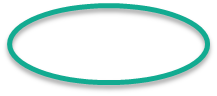 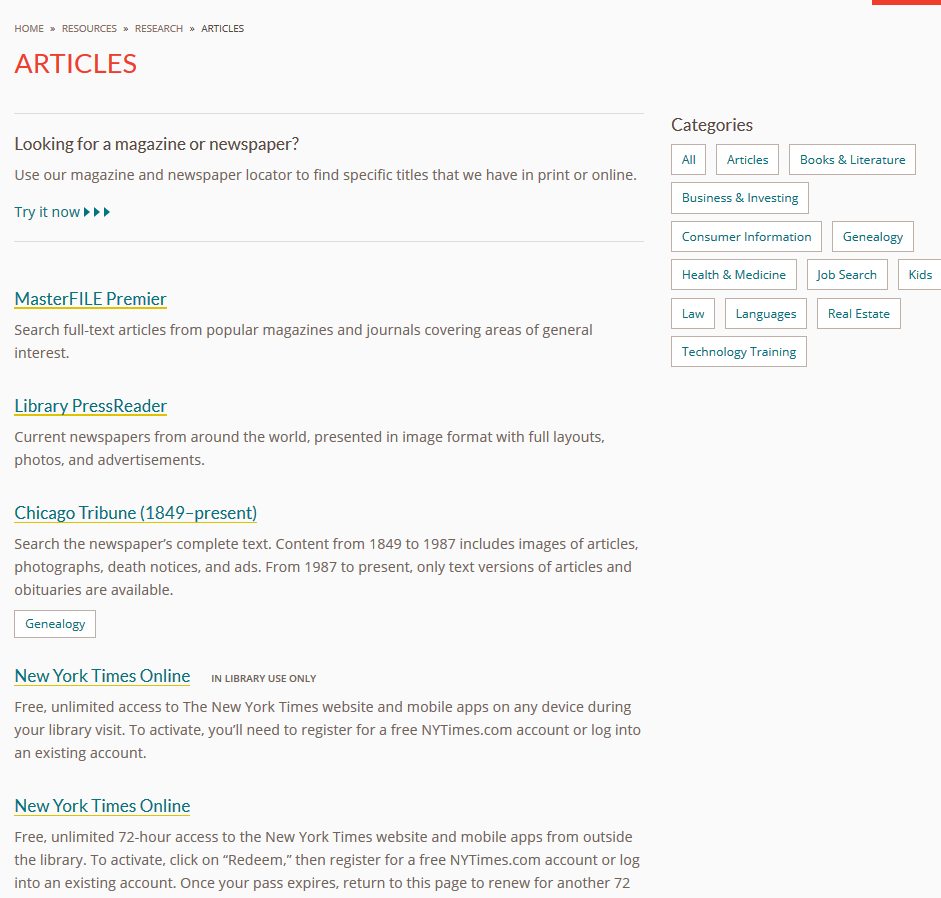 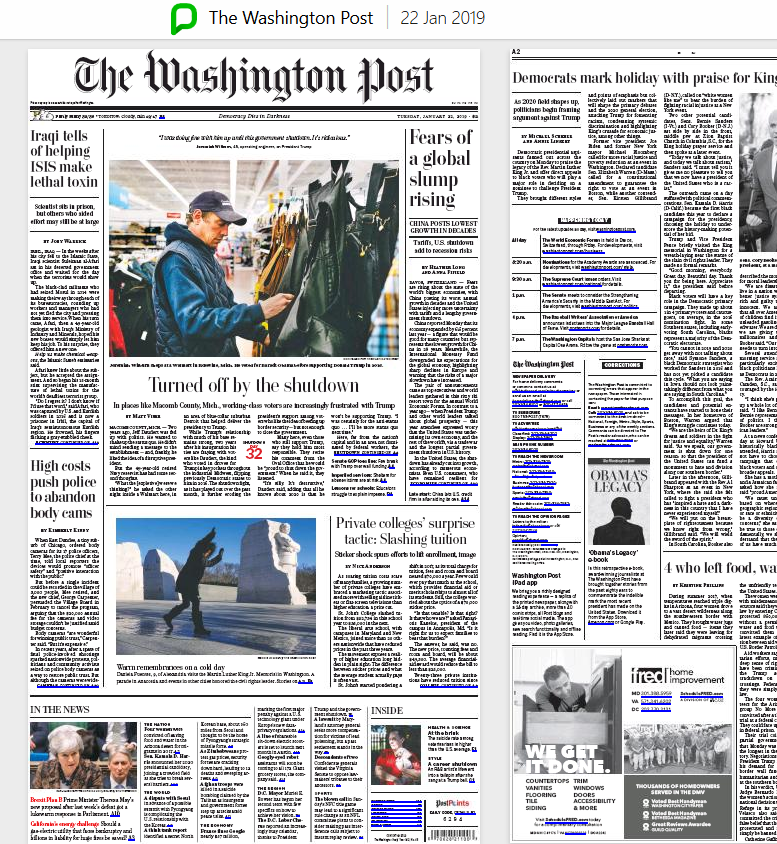 Search for older articles
Factiva
LexisNexis Library Express
Newspaper Source
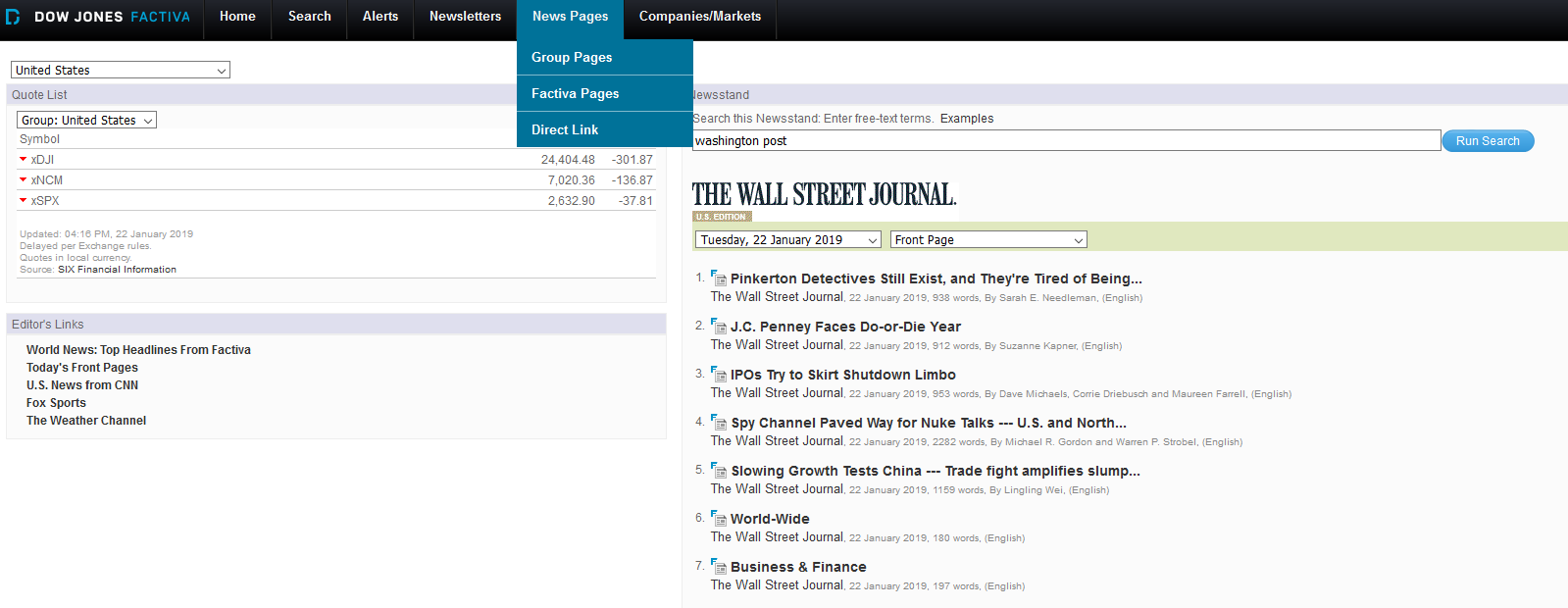 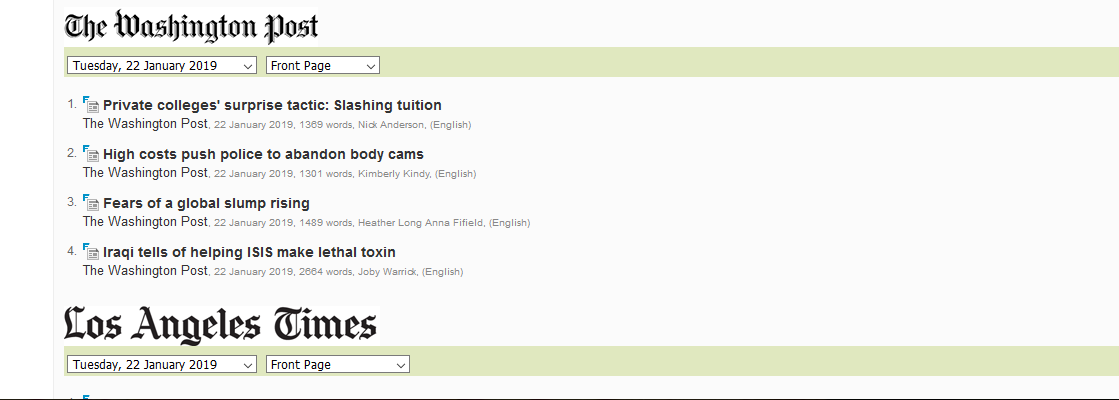 News Pages, then click on Factiva page, scroll down to Washington Post
Navigating Factiva
Click the day you want from the dropped down menu
Click the section of the newspaper you want
Scroll through the articles and then click on the articles to read it
Search for a specific article
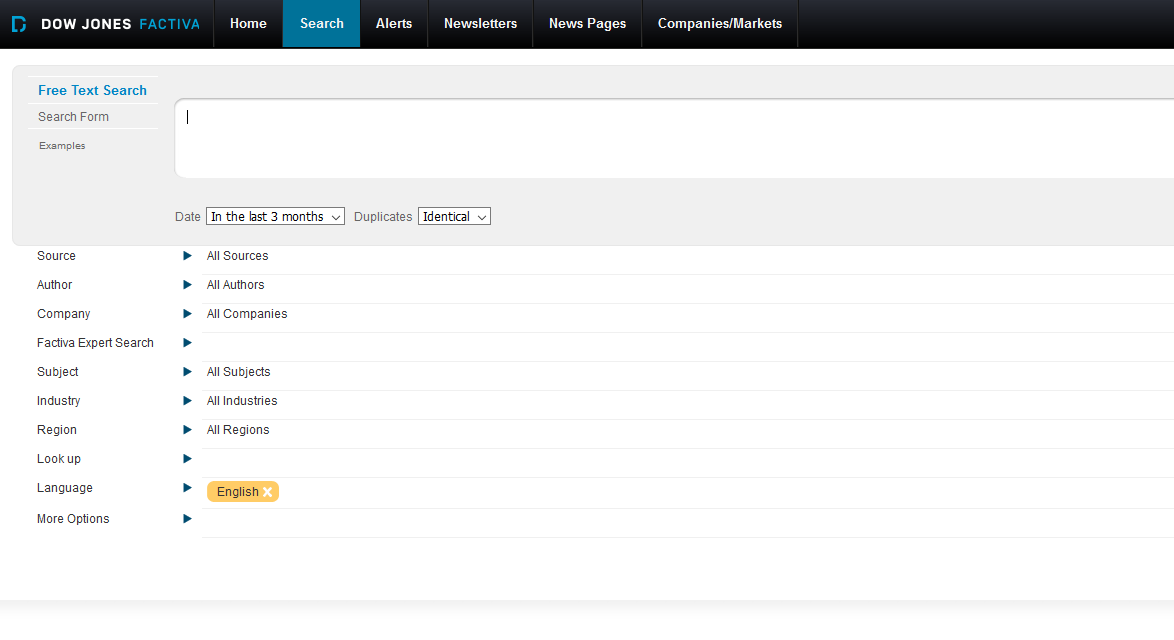 Search for a specific article
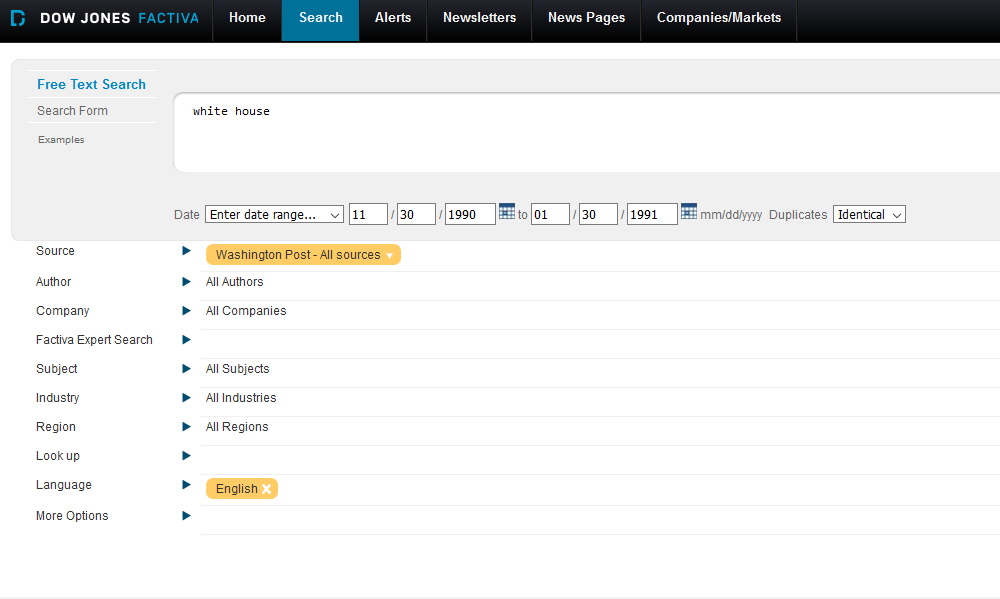 Search Results
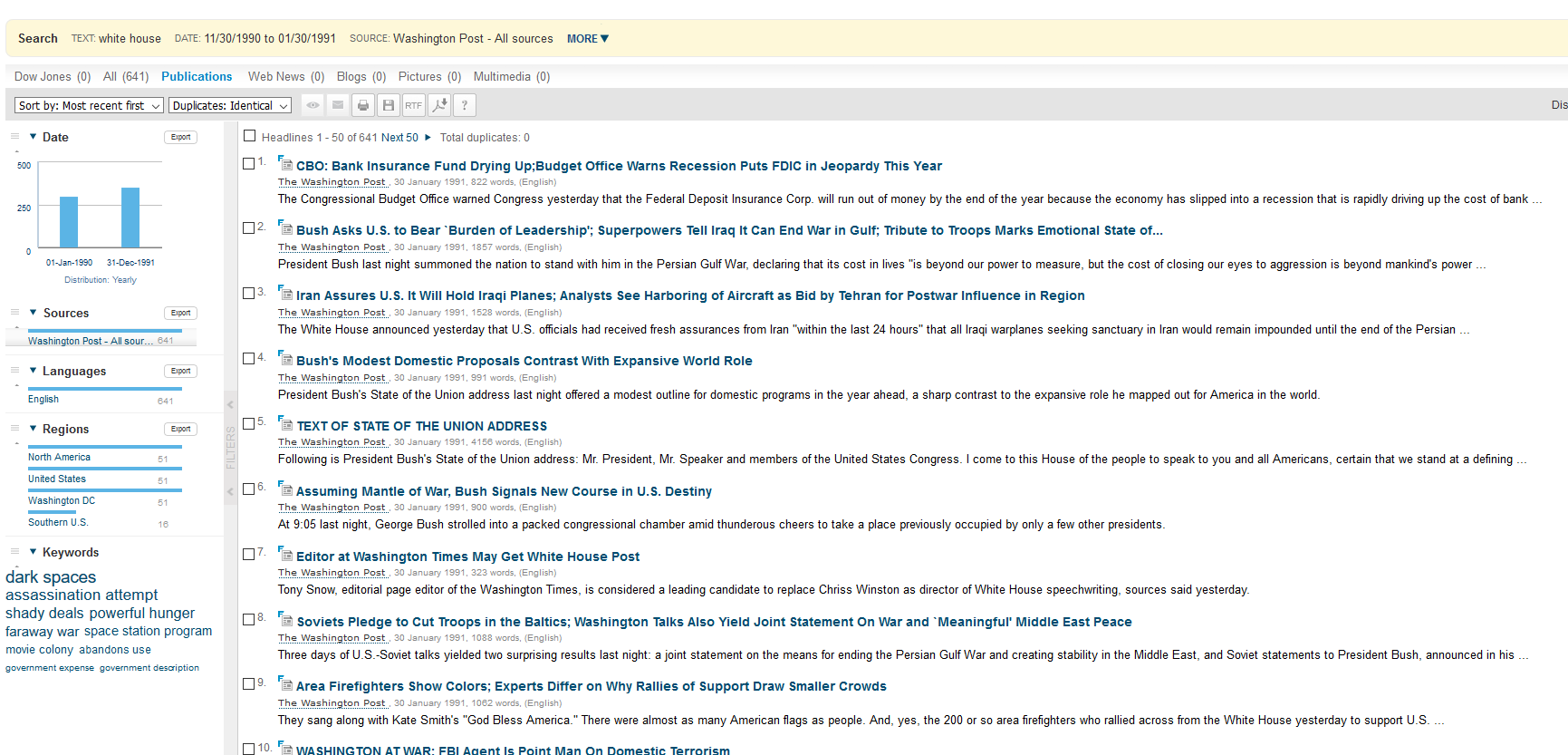 LexisNexis Library Express
Covers 1980 to today.
Not as user friendly
Strengths: 
Looking for legal information from U.S., Illinois or other jurisdictions.
Looking for corporate contact information-especially email addresses.
Looking for obscure information [news].
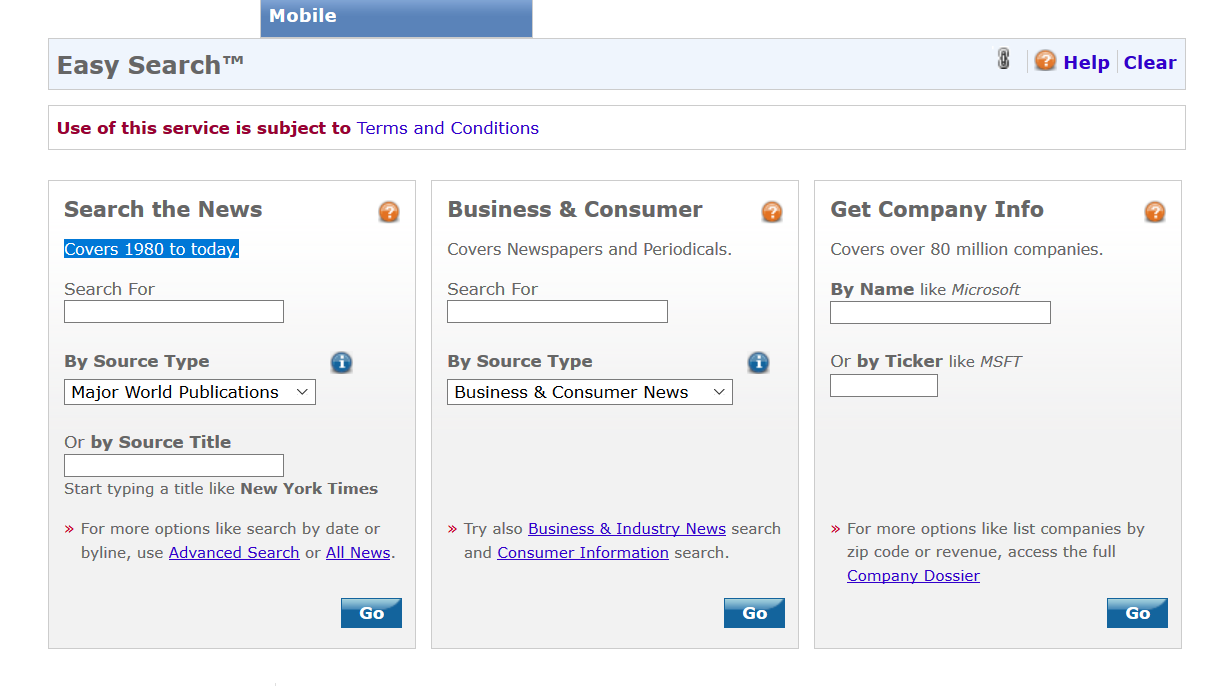 [Speaker Notes: LexisNexis Library Express has 3 sections, News, Legal and Companies.
News provides access to articles from more than 2,500 Newspapers, 1,000 magazines and journals, wire services, broadcast transcripts . 
The legal area provides access to Federal  and State court decisions, regulations and codes for the United States and all 50 States, articles from over 500 law reviews and 300 legal newspapers. 
The Information on companies includes contact information including email addresses as well as corporate hierarchies from the Corporate Affiliations database.]
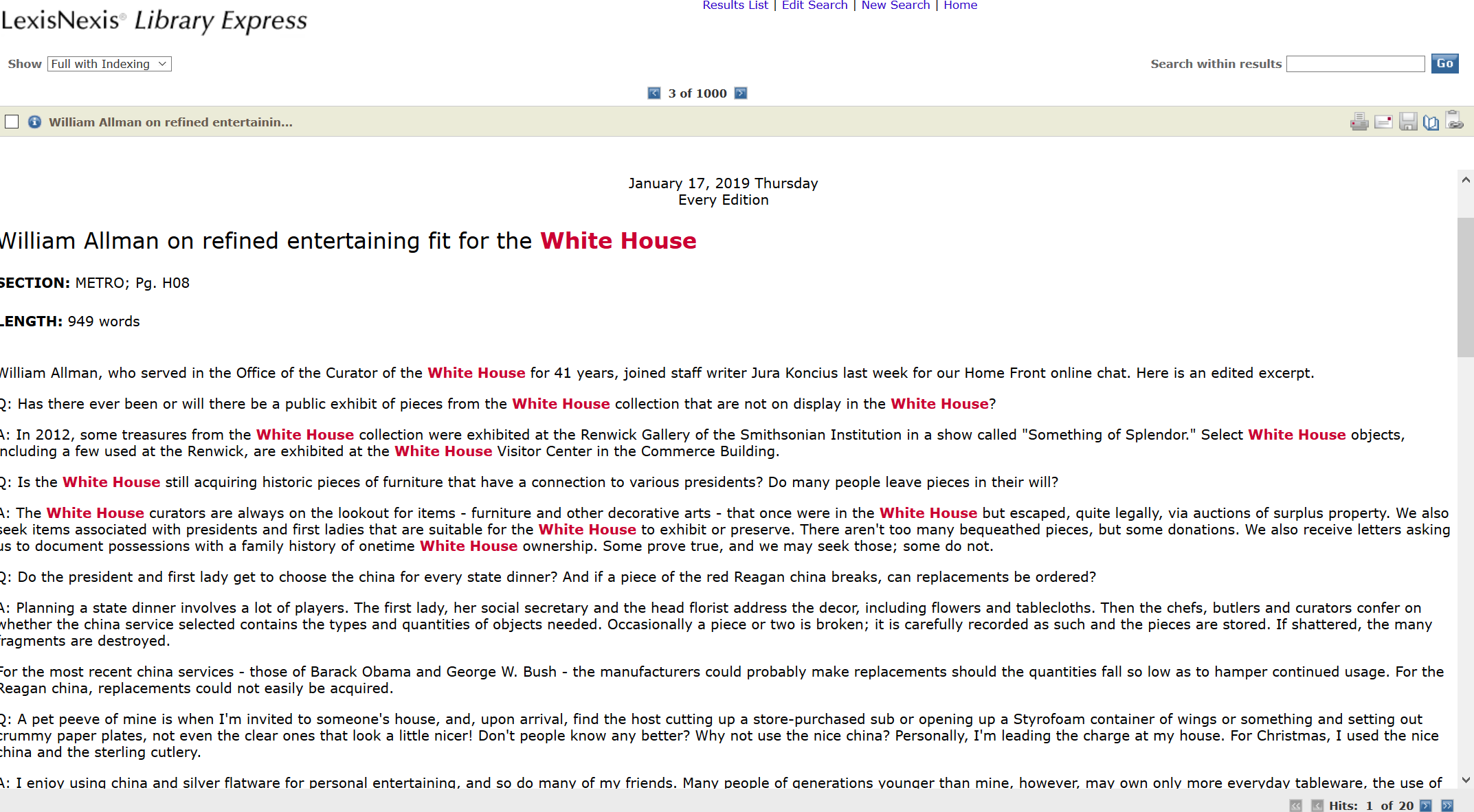 Article with search terms highlighted.
You can print, email, download or send a link to the articles
Newspaper Source
Full-text articles from hundreds of U.S. and international newspapers 
Full-text transcripts from CNN, Fox News, and NPR.
https://skokielibrary.info/resources/research/articles/
[Speaker Notes: Full-text articles from hundreds of U.S. and international newspapers such as The Washington Post and USA Today; also features transcripts from CNN, Fox News, and NPR.]
Searching for articles
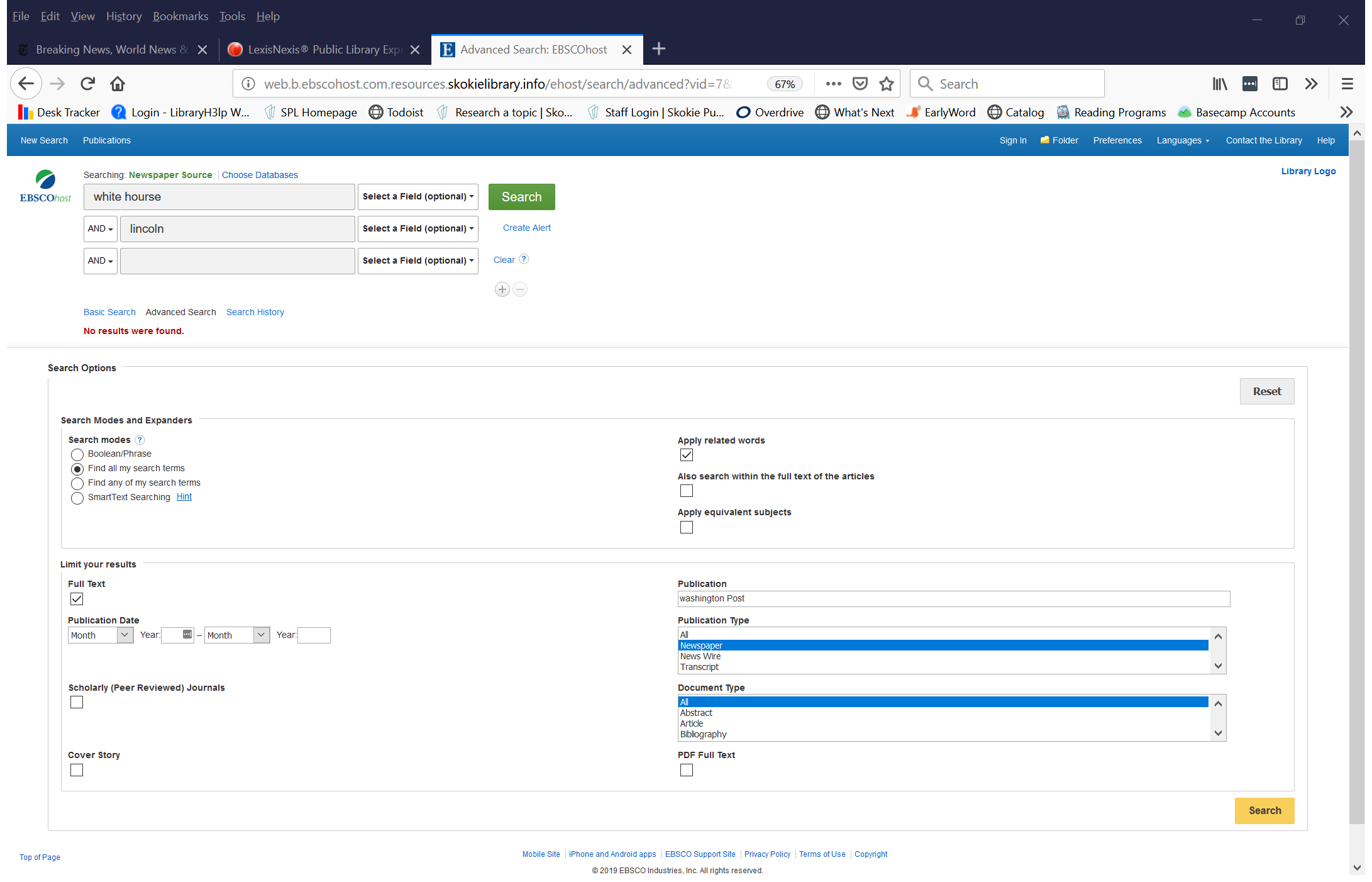 Article example
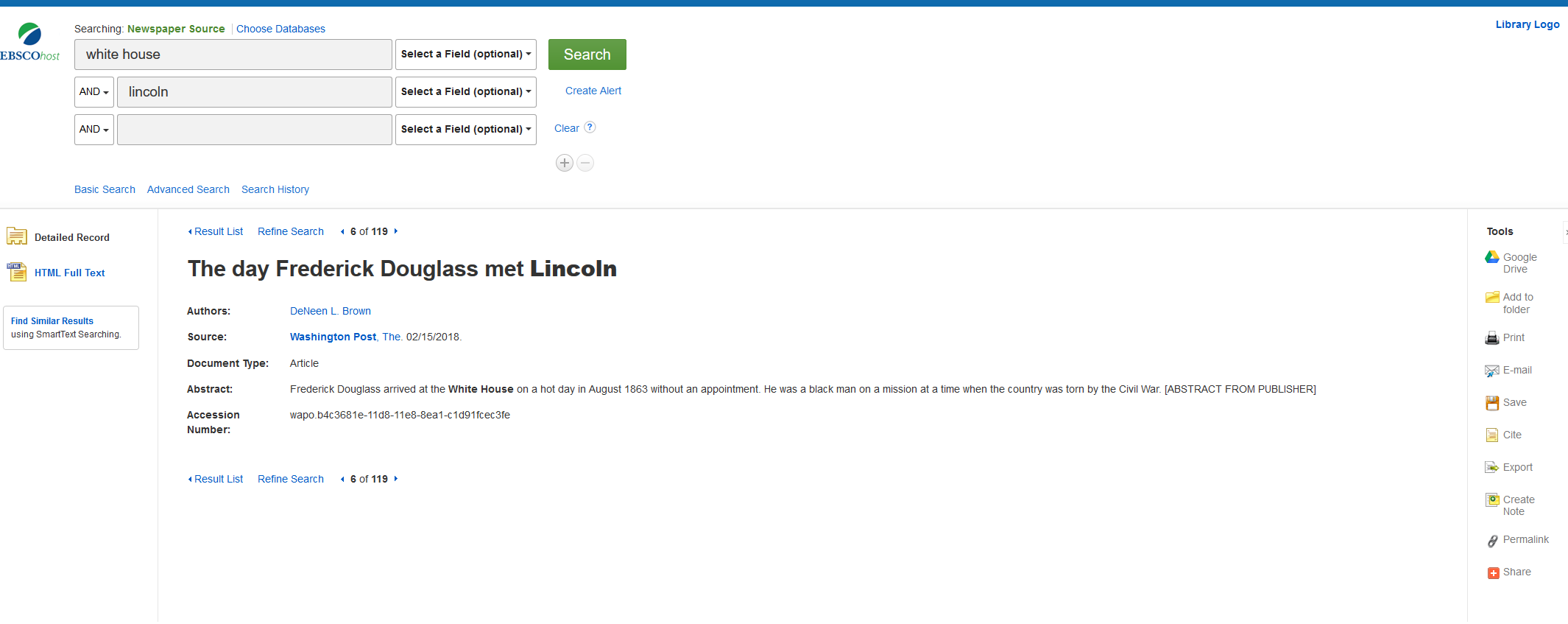 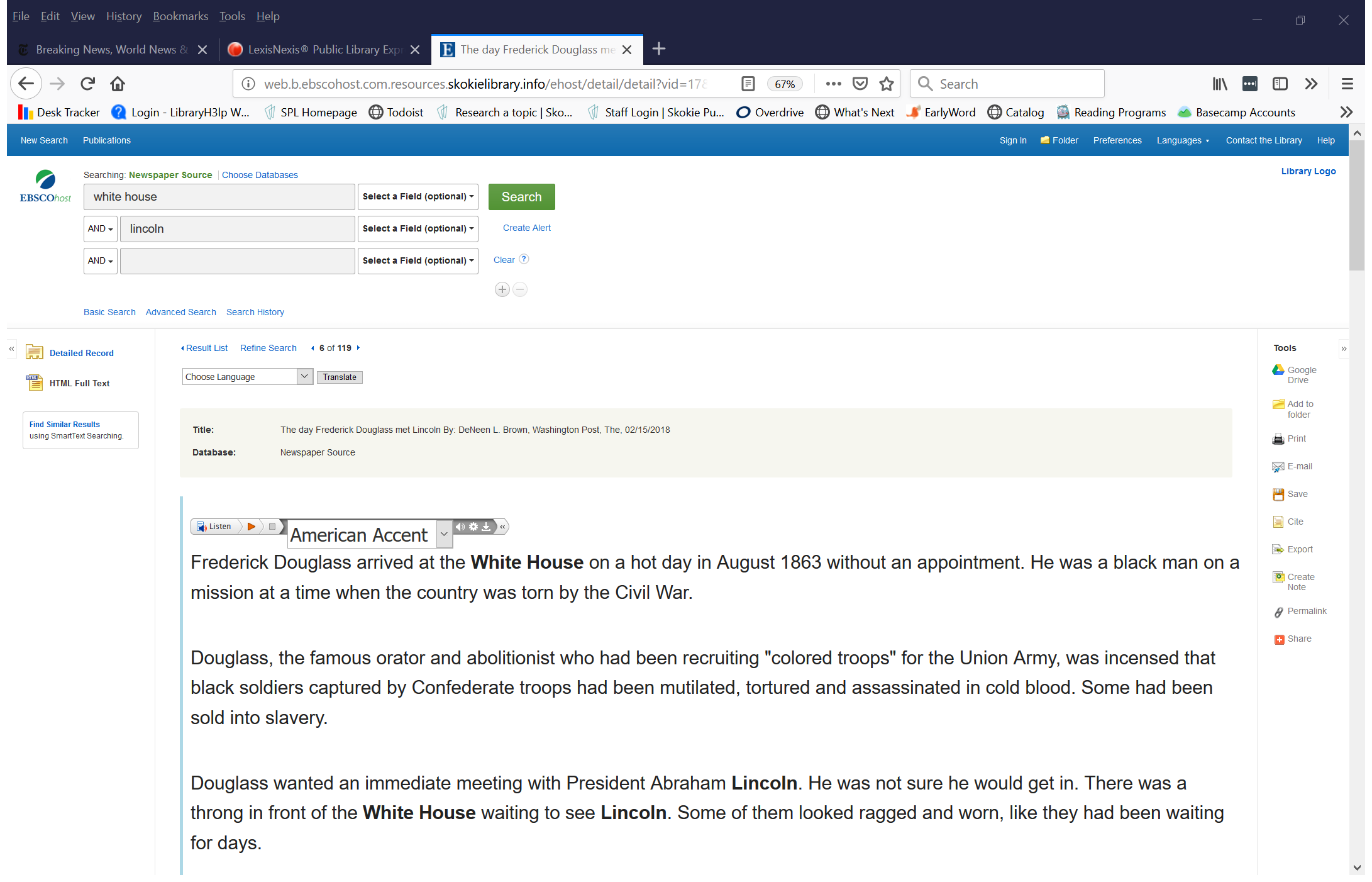 [Speaker Notes: Can have it read to you.  Can print, email, save, export or save to google drive]
Thank You
Want a copy of this presentation?
Visit www.skokielibrary.info/handouts 
where this presentation will be available 
for four weeks.